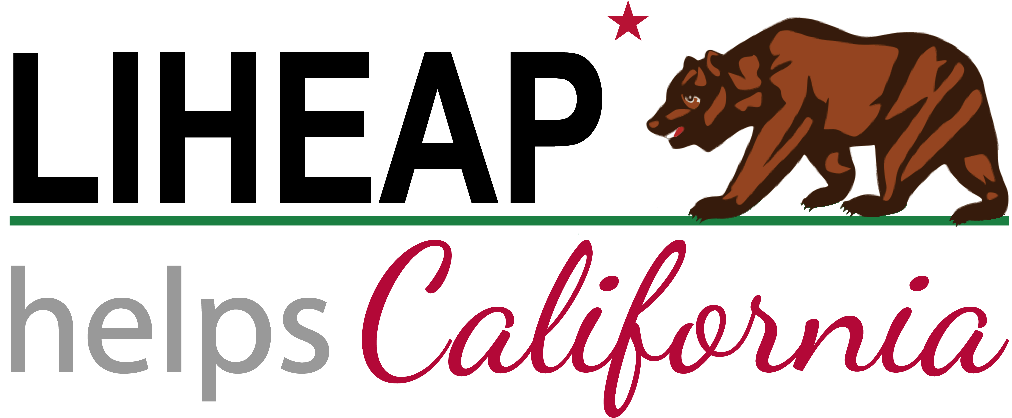 One State’s Effort
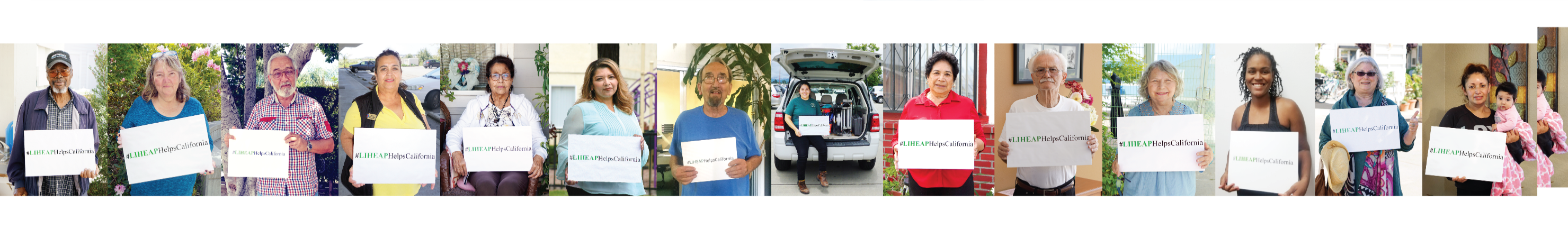 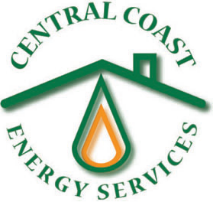 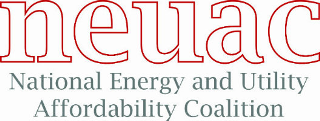 June 3, 2019
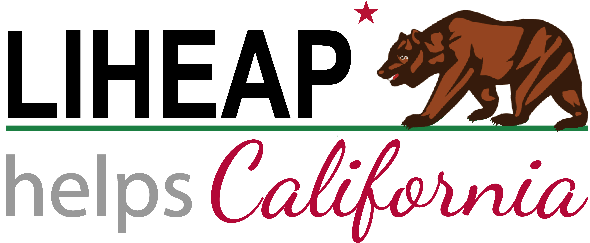 Campaign Strategy
Awareness
Develop awareness of LIHEAP benefits and community impact.

Unite
Bring California LIHEAP Service Providers together with one common goal.

Call to Action 
Call LIHEAP Service providers and LIHEAP applicants to action in support of the program and in opposition to elimination or reduction of funding.
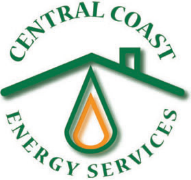 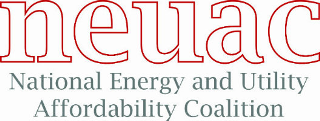 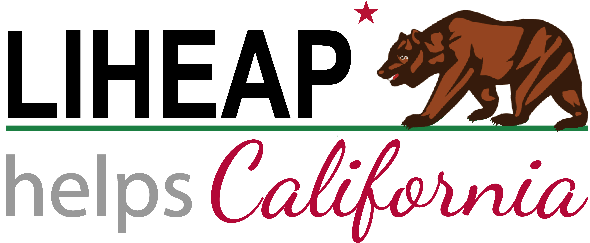 Outcomes
Campaign Representation
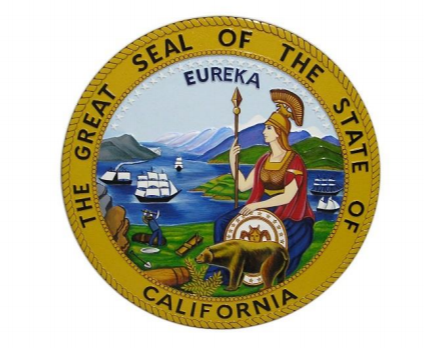 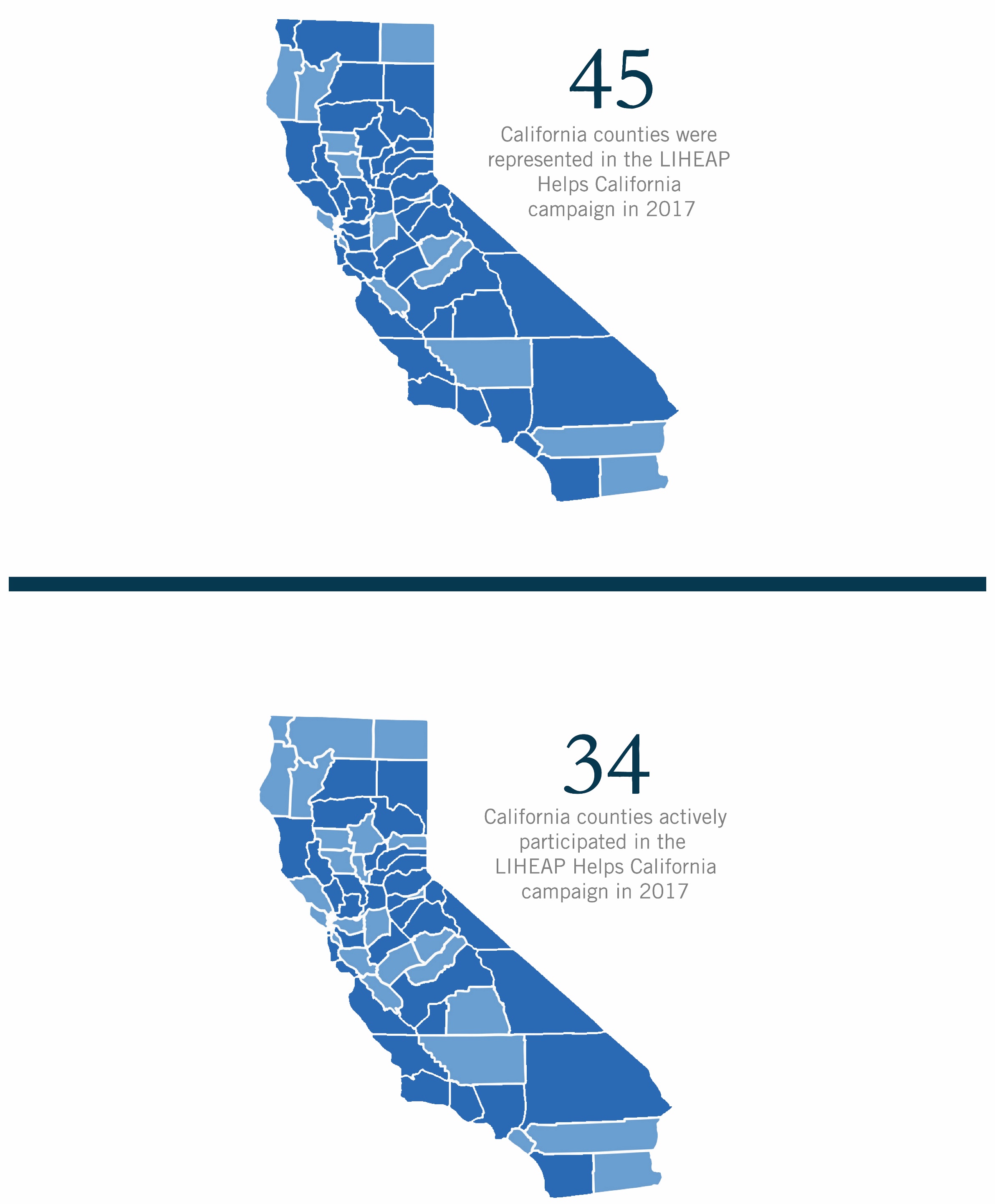 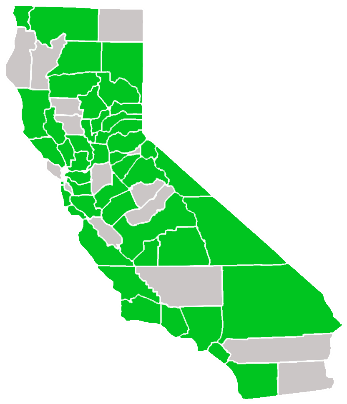 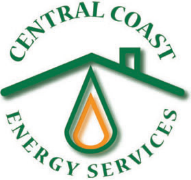 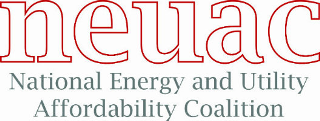 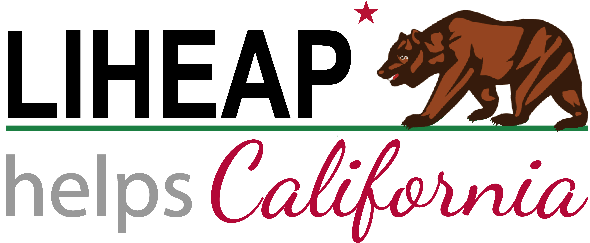 Campaign Strategy
The LIHEAP Helps California campaign was powered by
 LIHEAP Service Providers and their ability to connect with their communities (applicants, Elected Officials, news media, etc.).
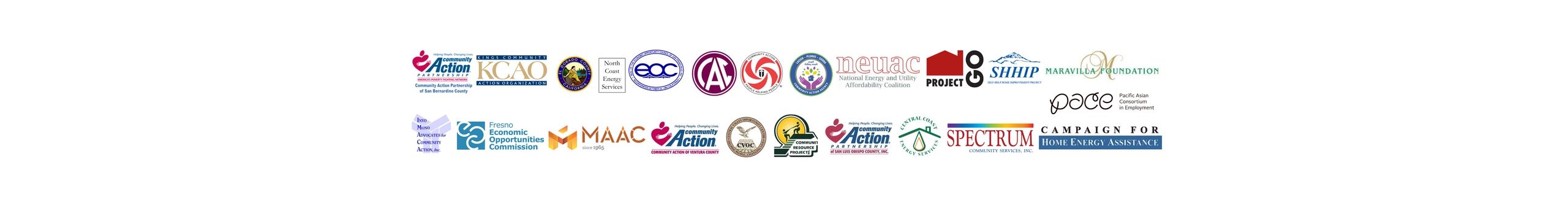 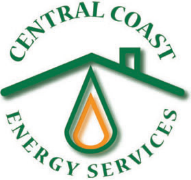 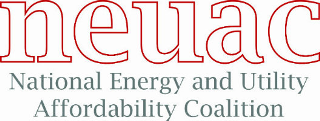 Elements of 
the Campaign:
Website
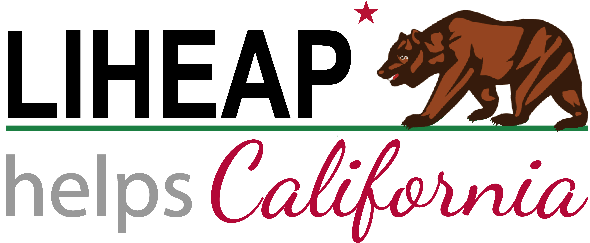 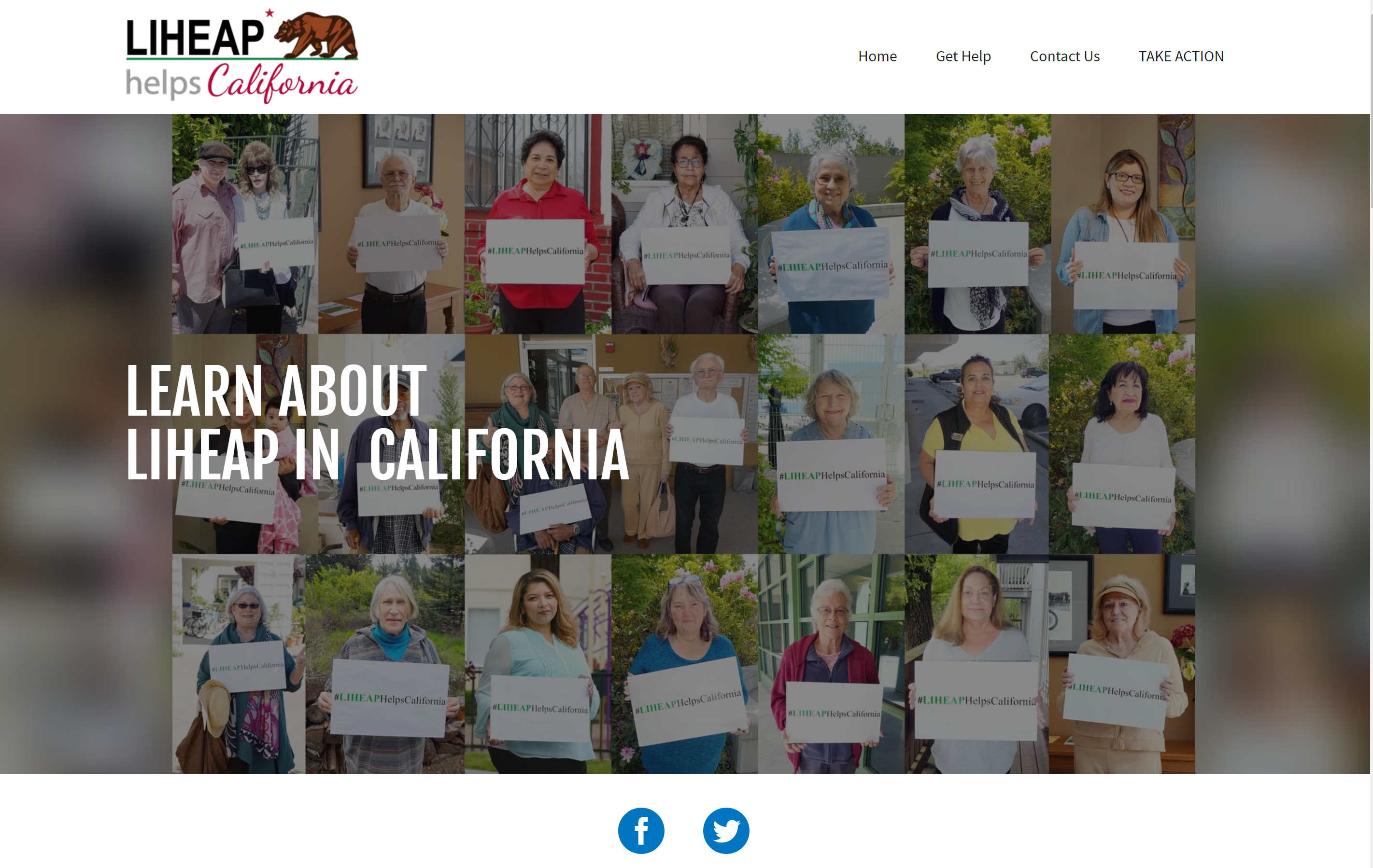 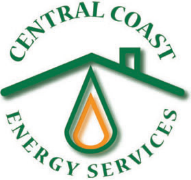 www.LIHEAPHelpsCalifornia.org
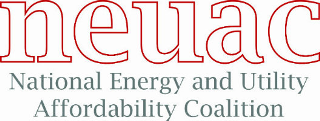 Elements of 
the Campaign:
Social Media
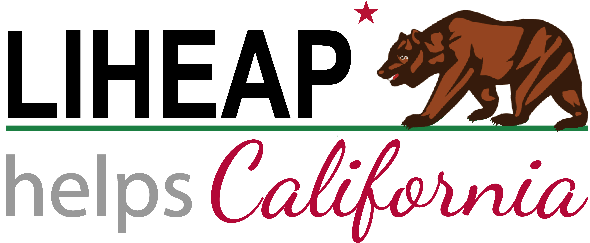 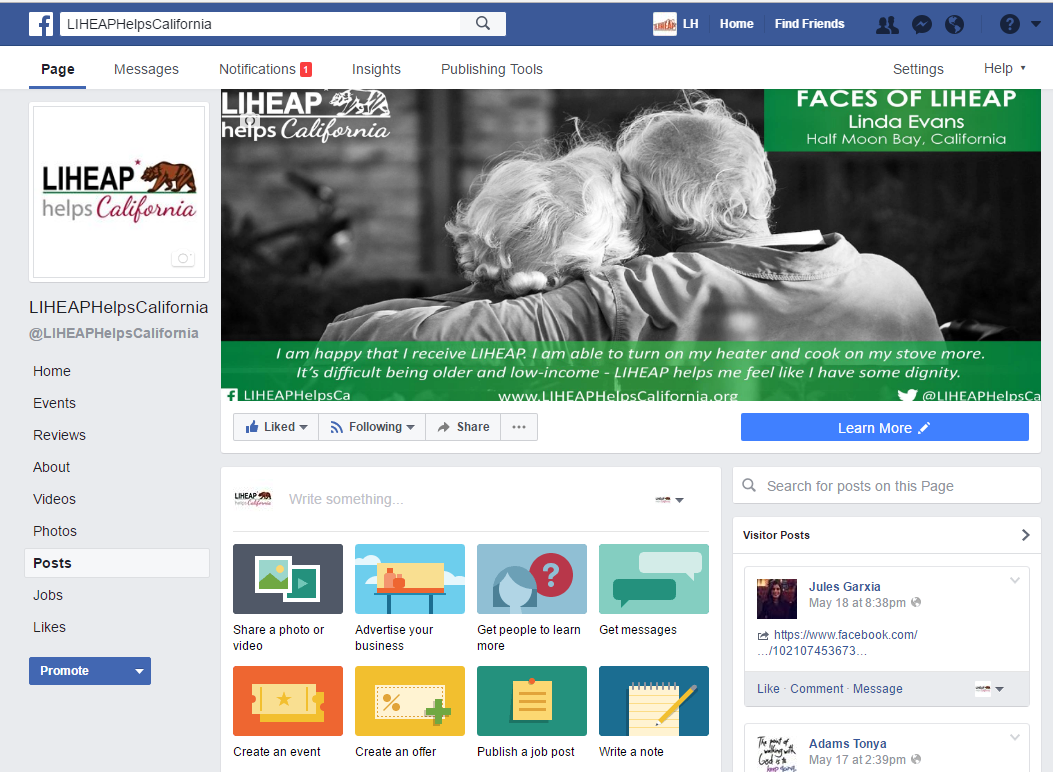 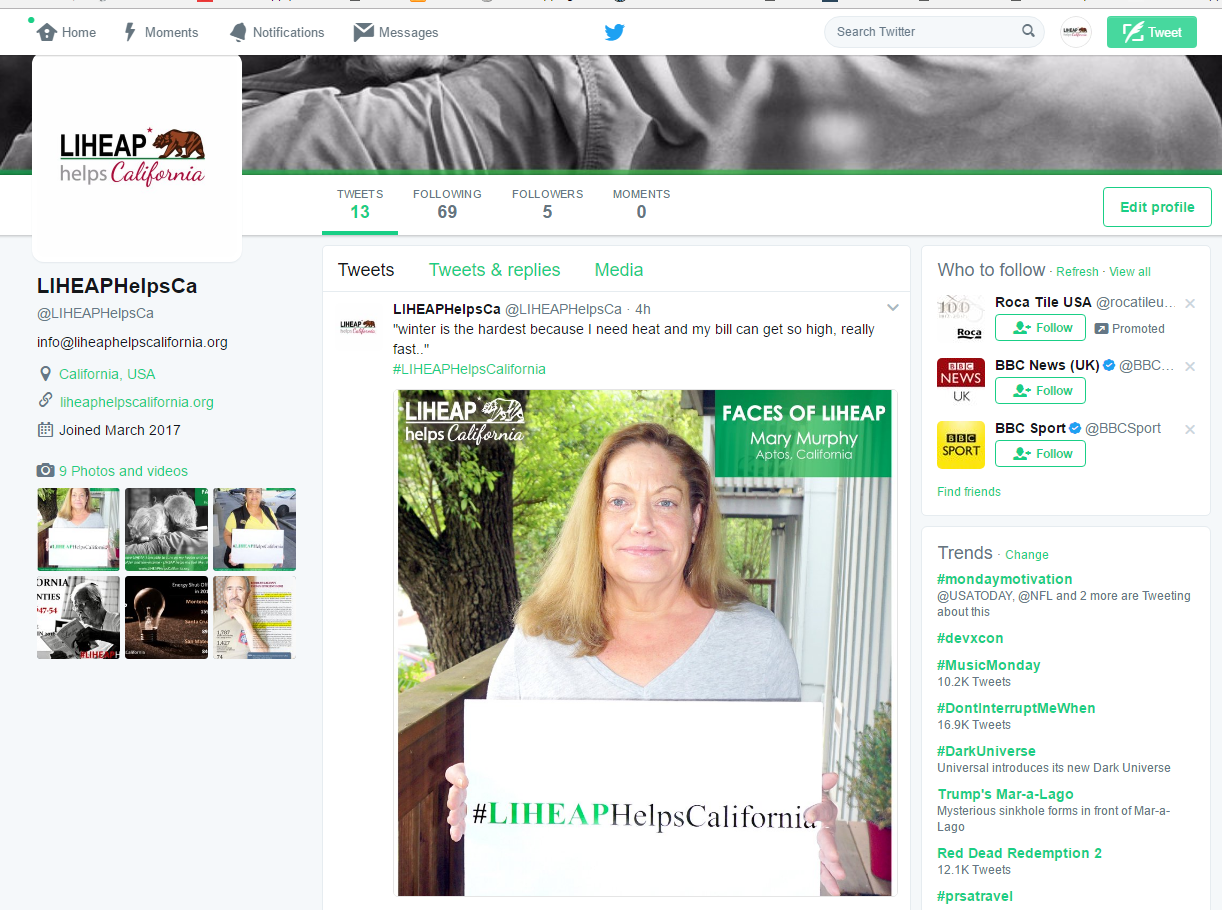 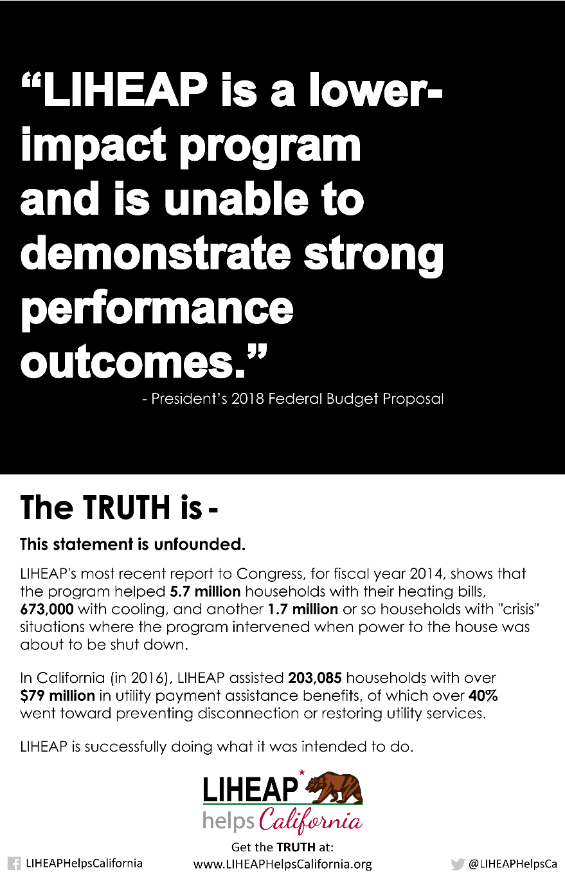 Twitter
@LIHEAPHelpsCA
Facebook
@LIHEAPHelpsCalifornia
#LIHEAPHelpsCalifornia
#SaveLIHEAP
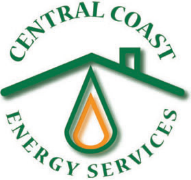 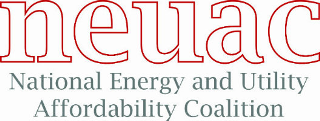 Elements of 
the Campaign:
VoterVoice
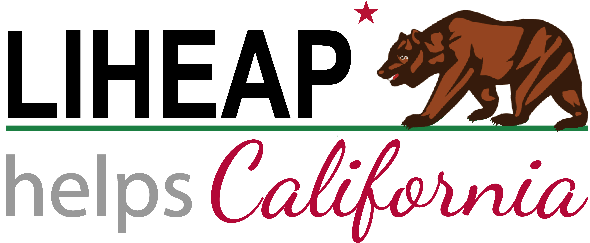 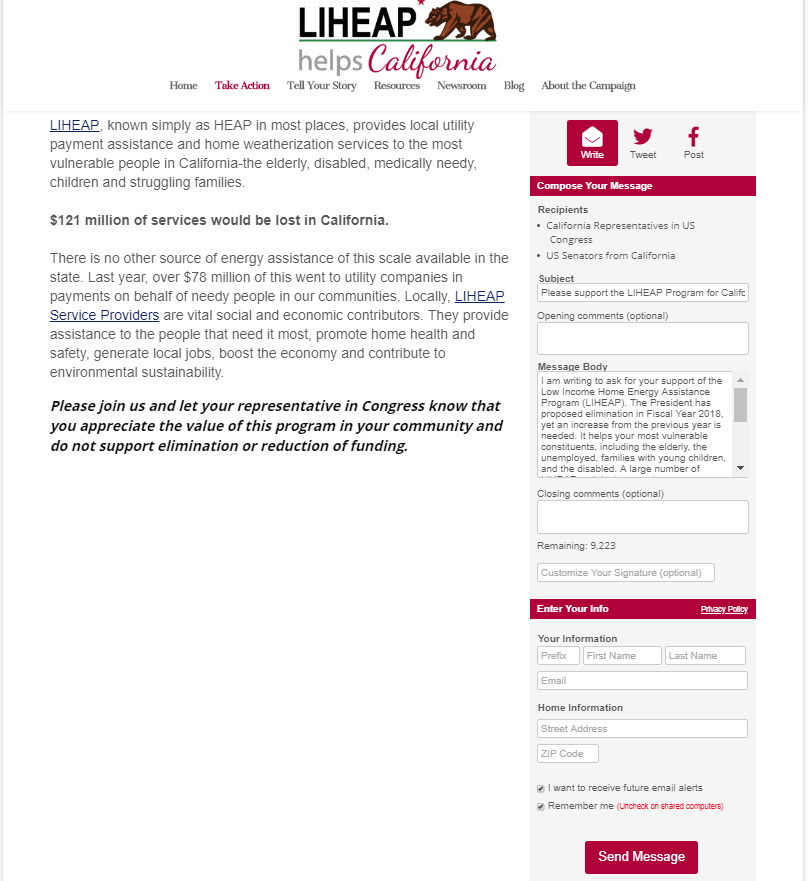 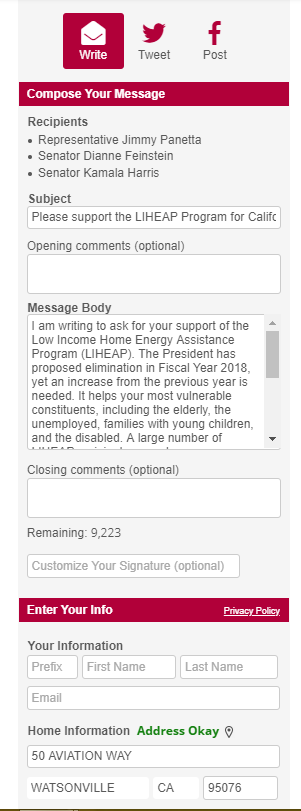 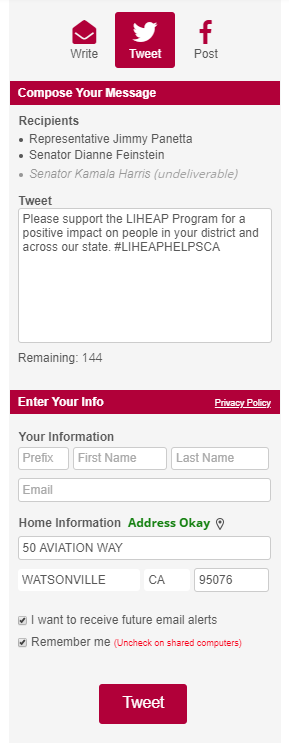 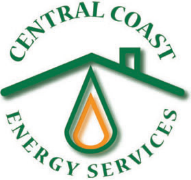 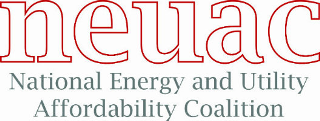 Elements of 
the Campaign:
State-wide Overview
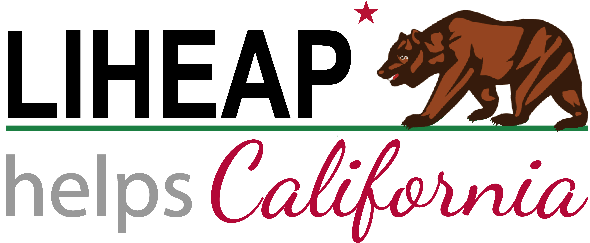 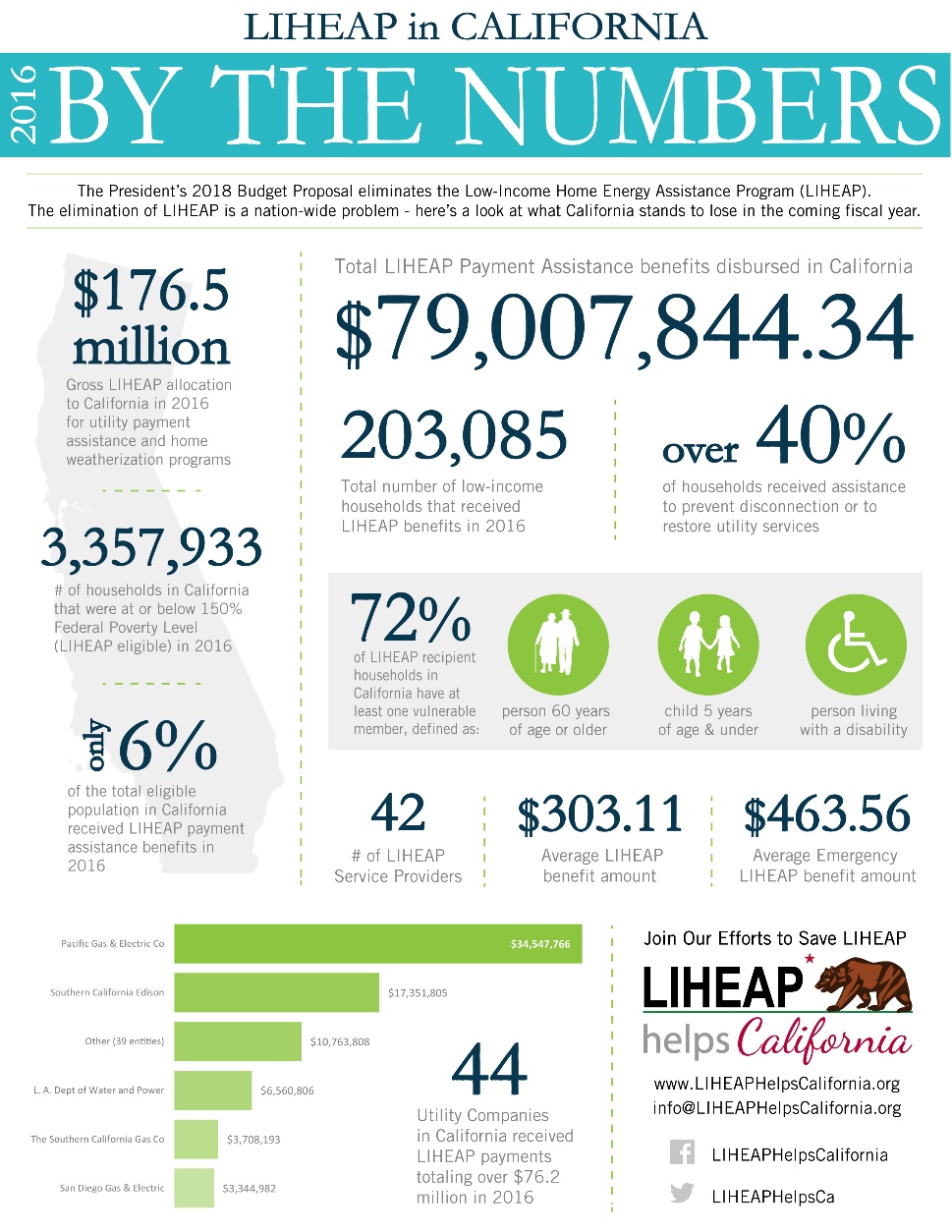 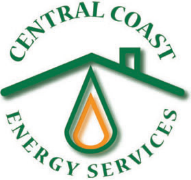 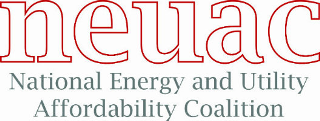 Elements of 
the Campaign:
Service Provider Fact Sheet
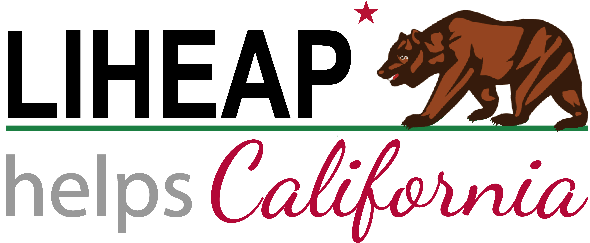 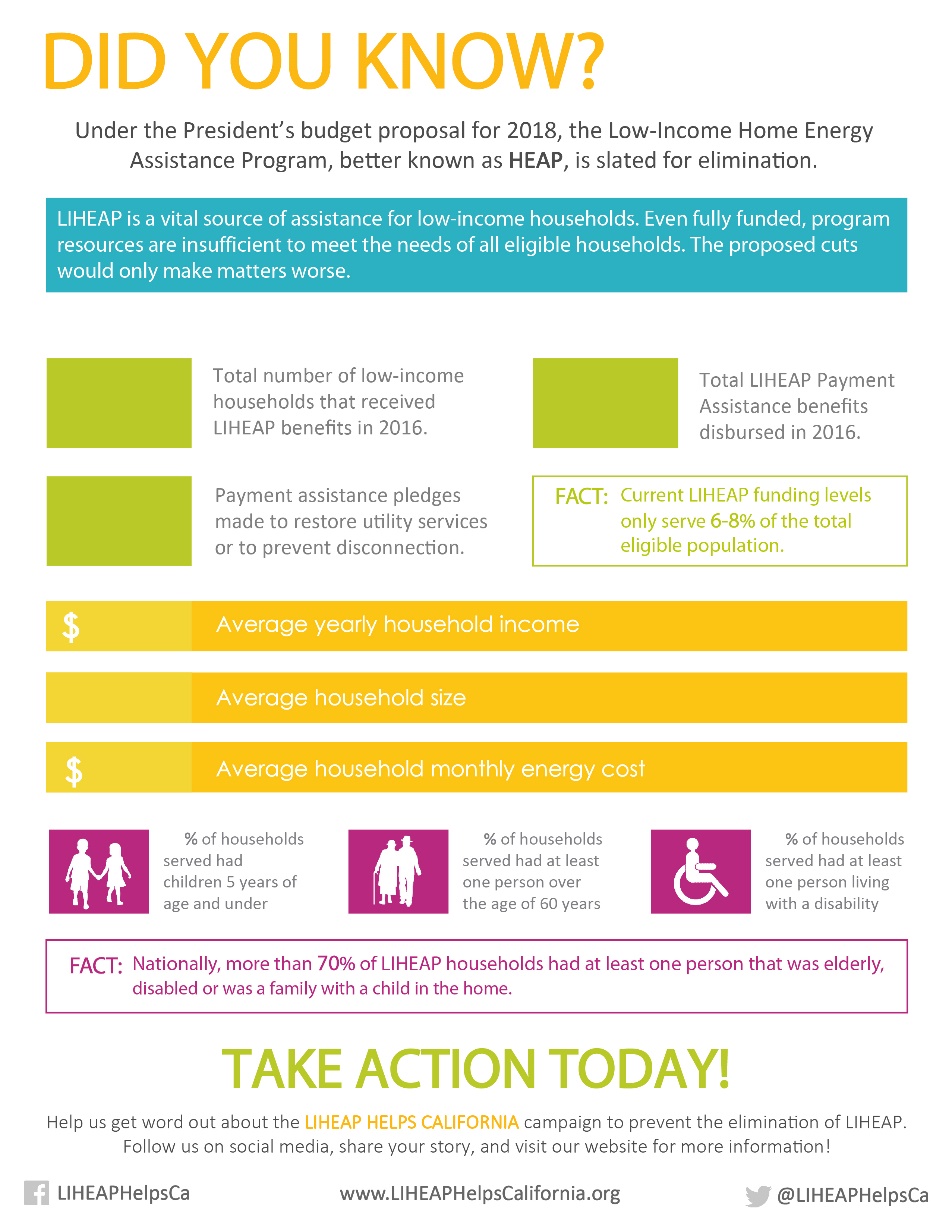 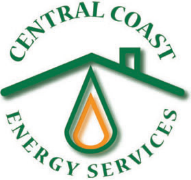 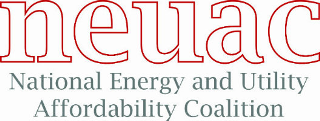 Elements of 
the Campaign:
Faces of LIHEAP
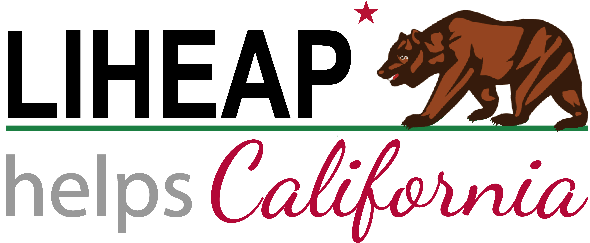 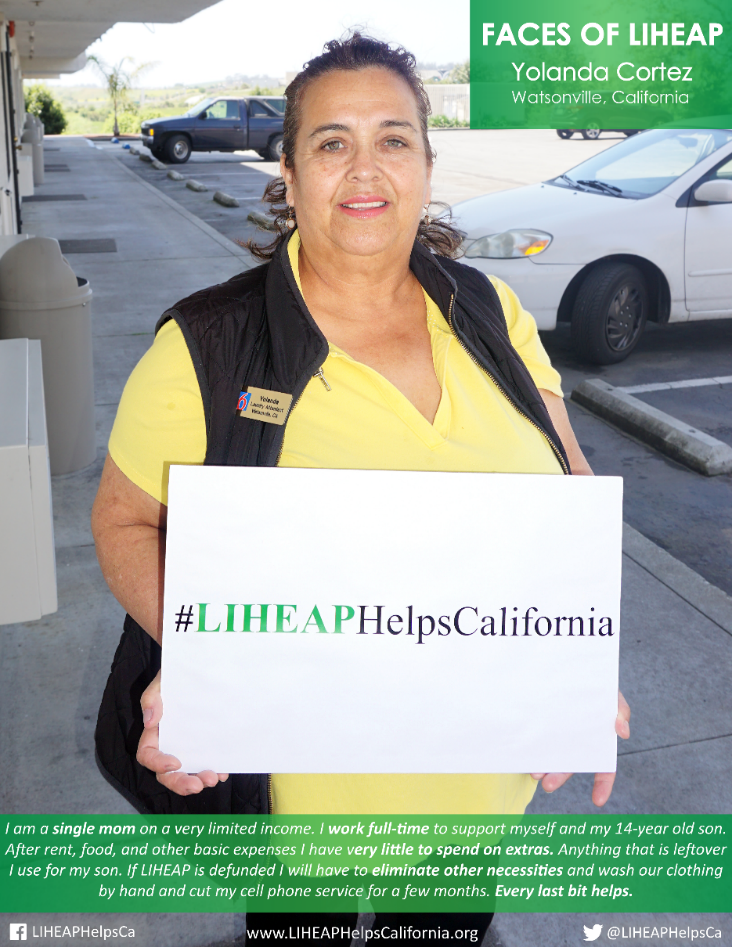 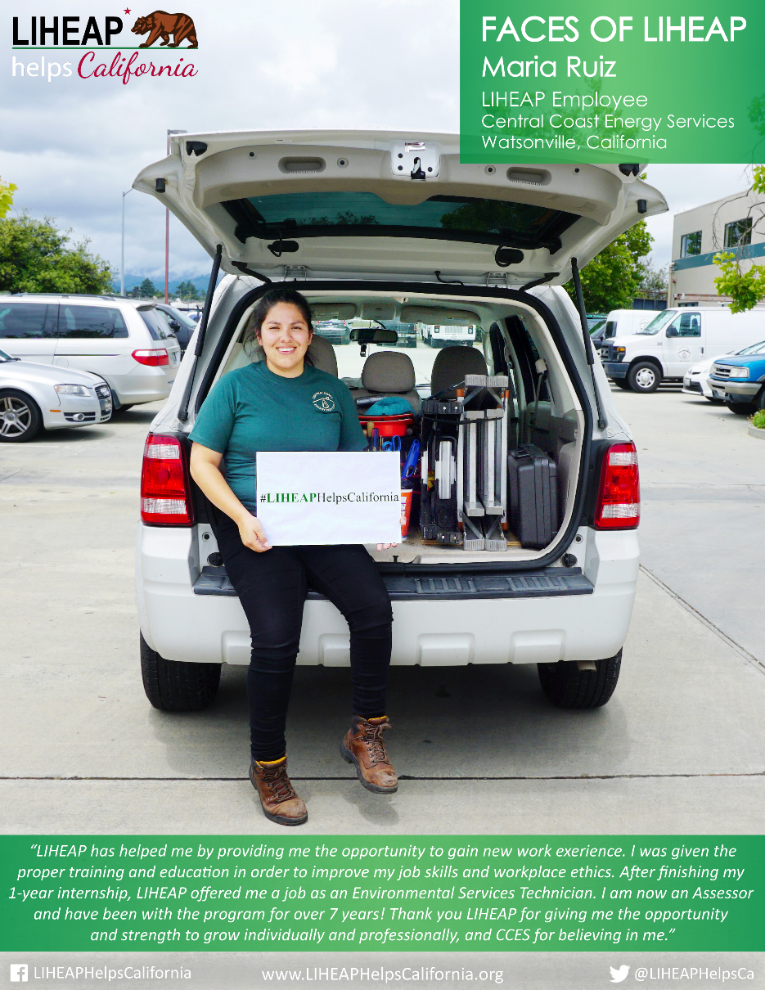 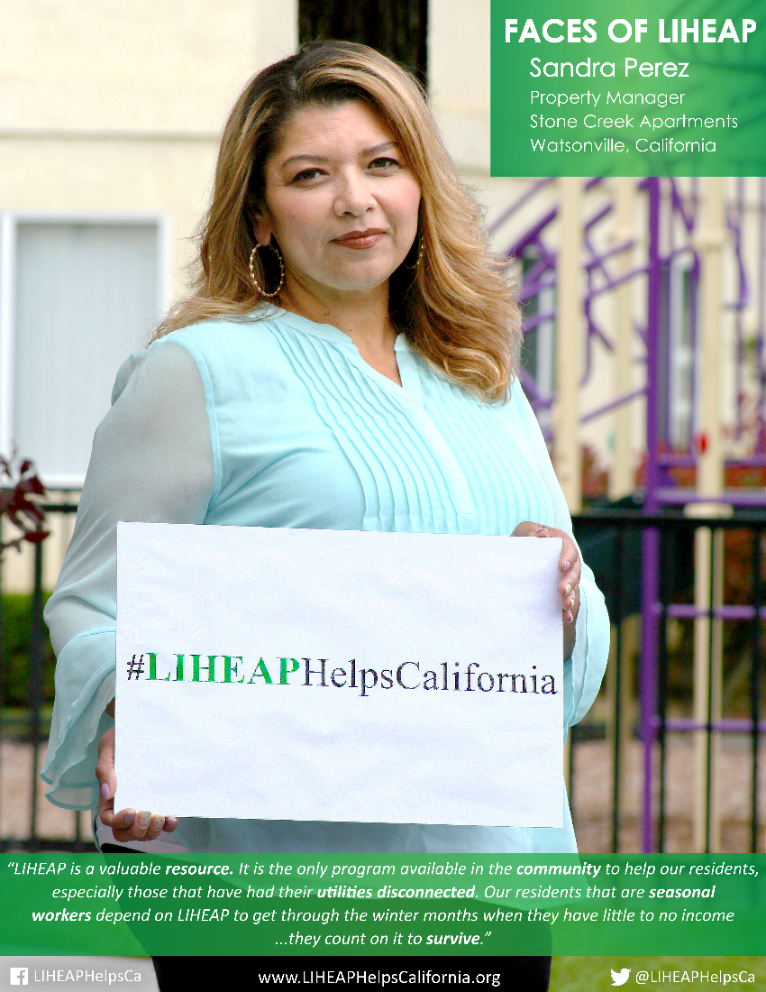 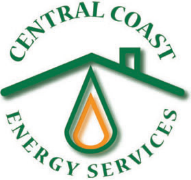 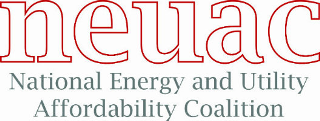 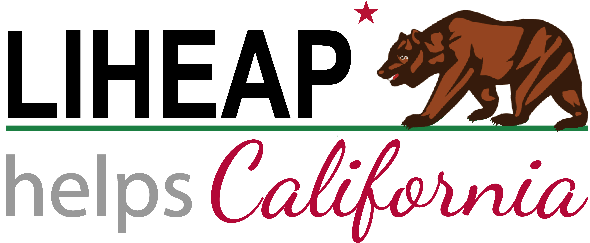 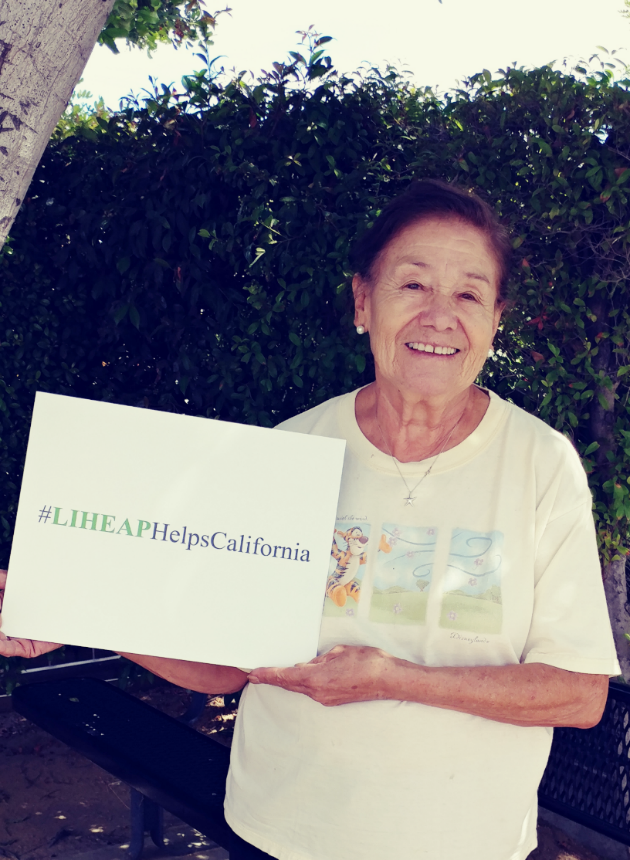 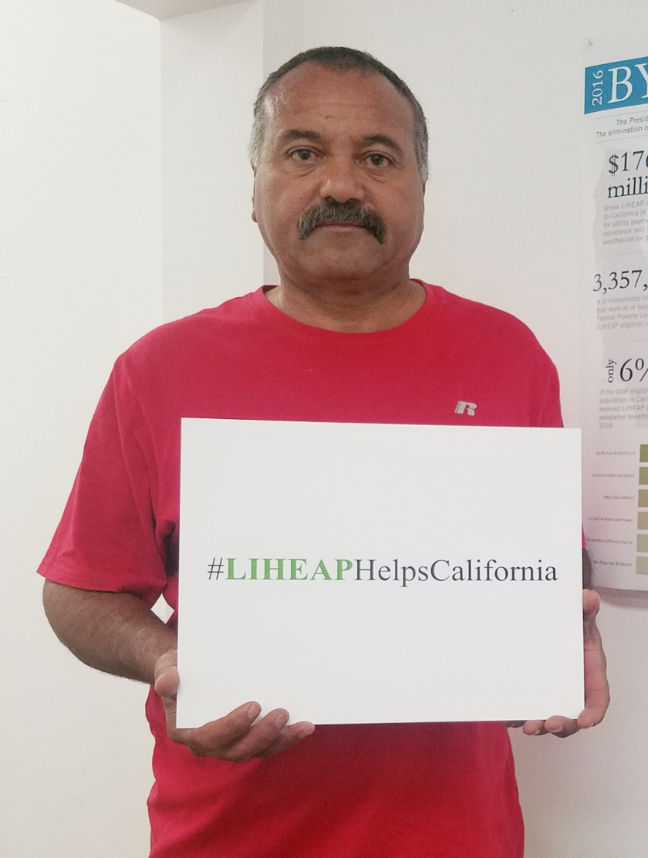 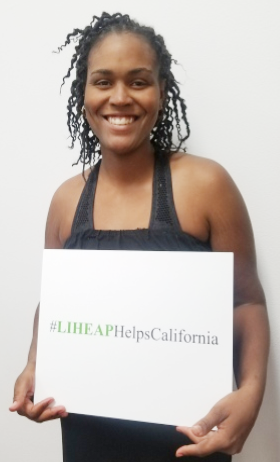 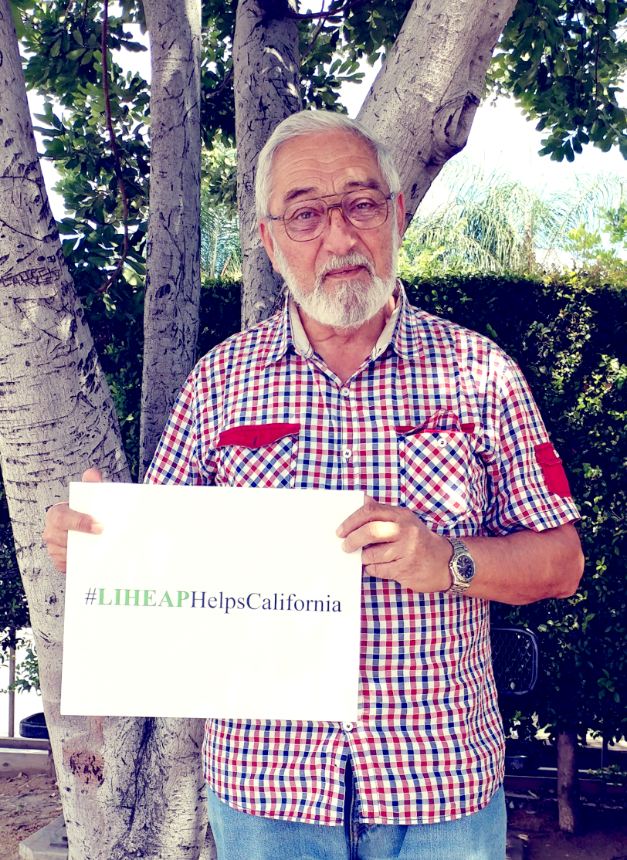 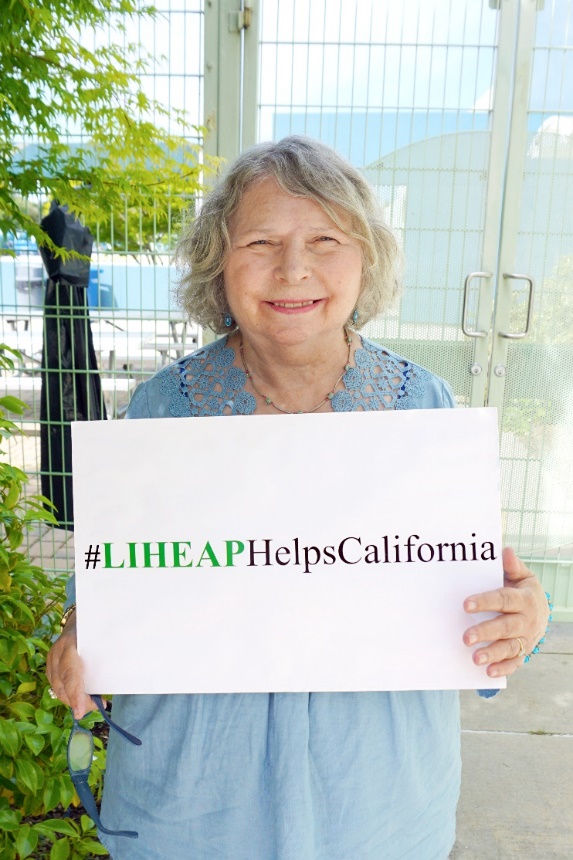 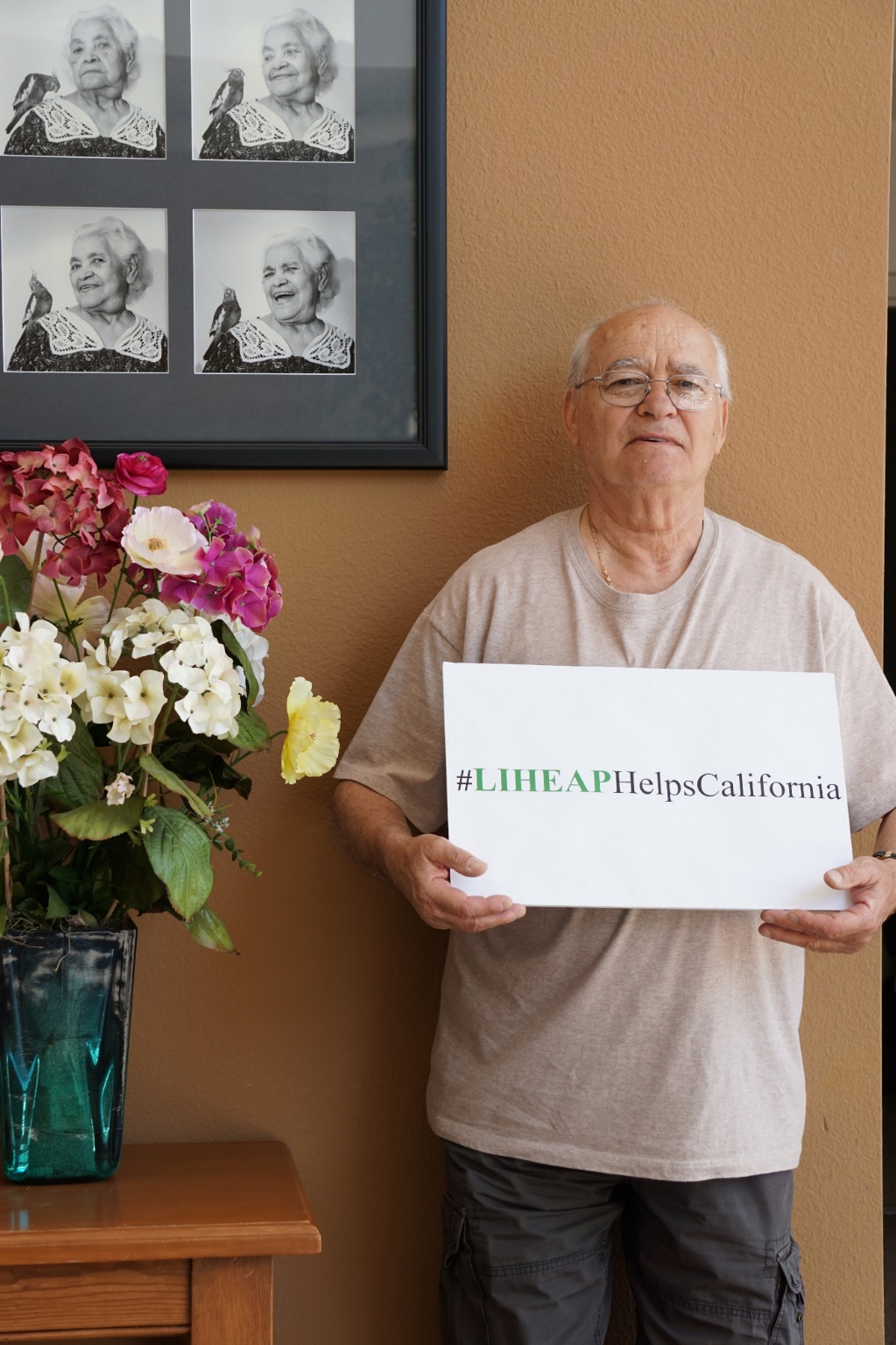 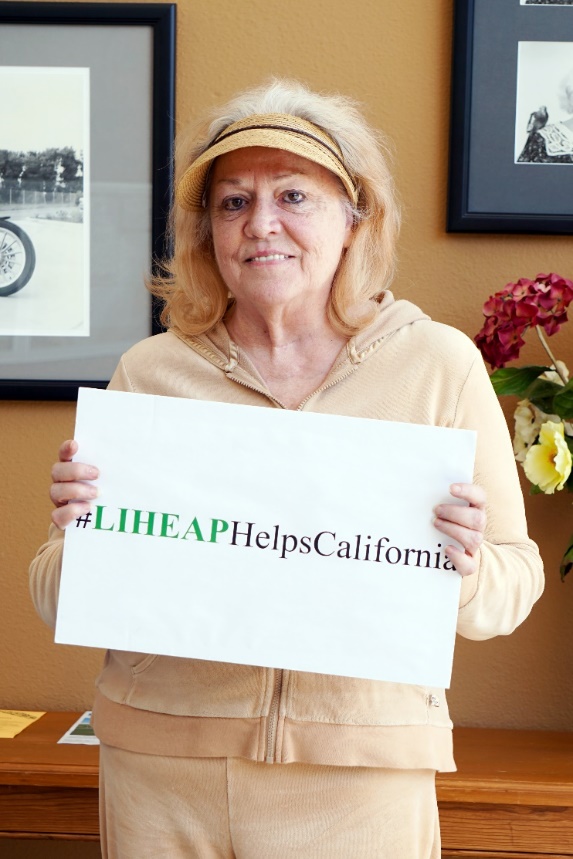 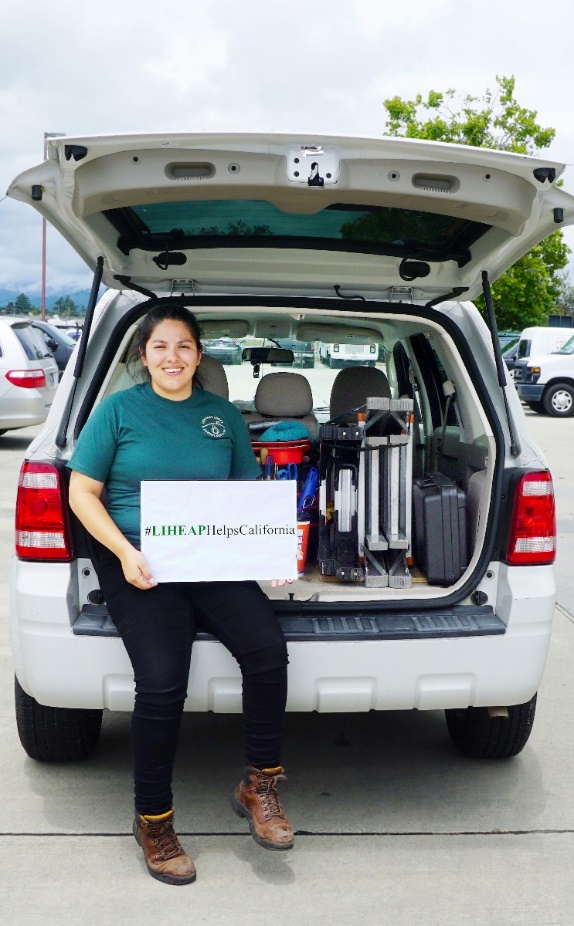 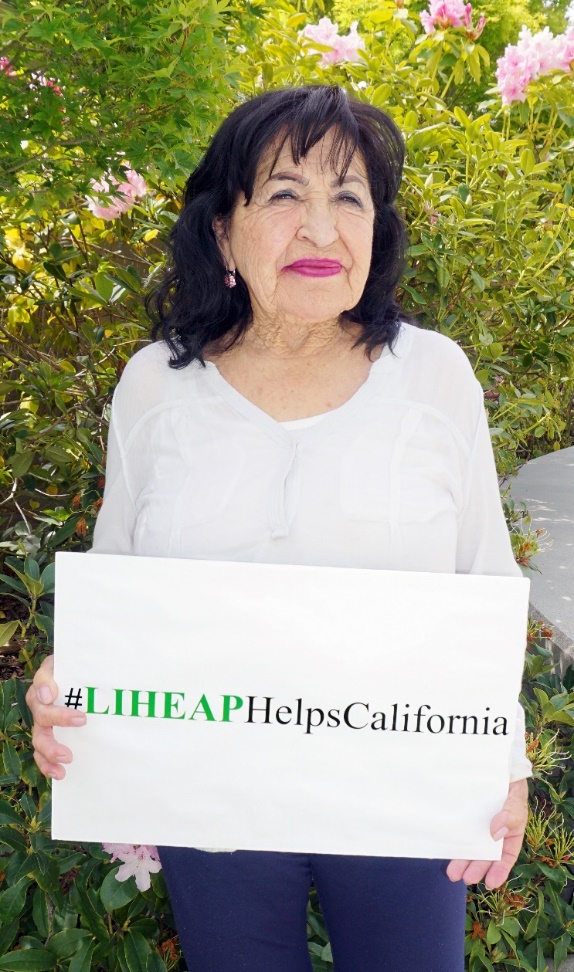 Advocacy & Lobbying
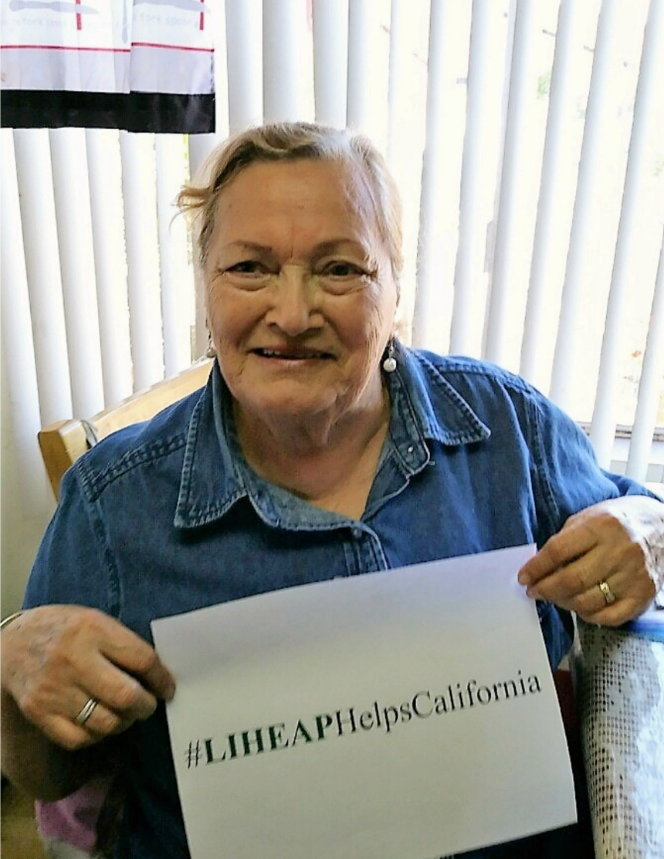 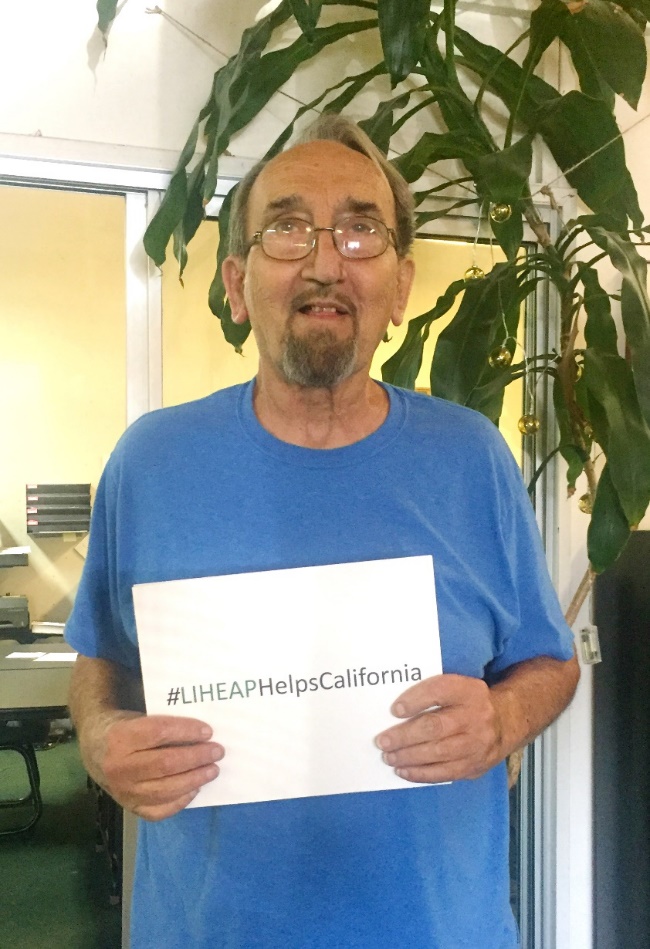 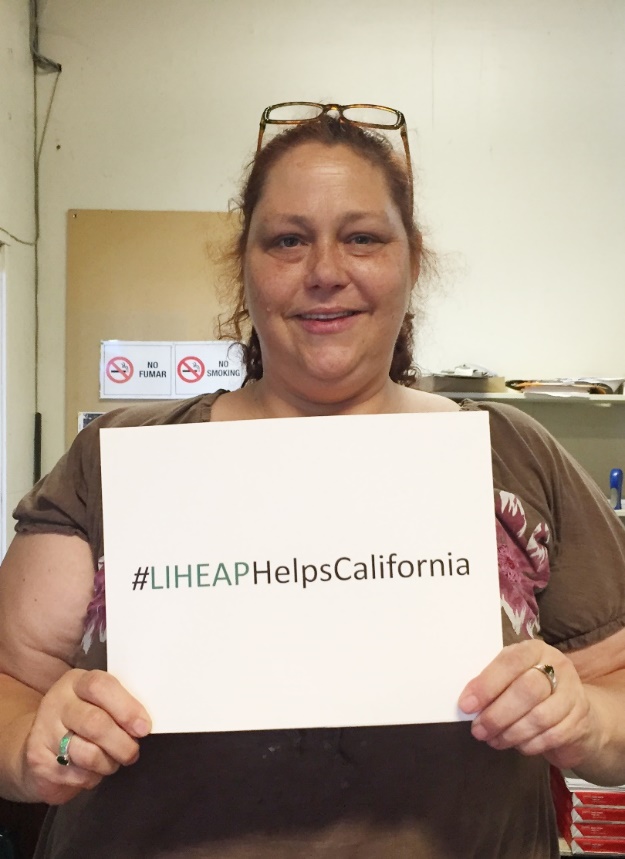 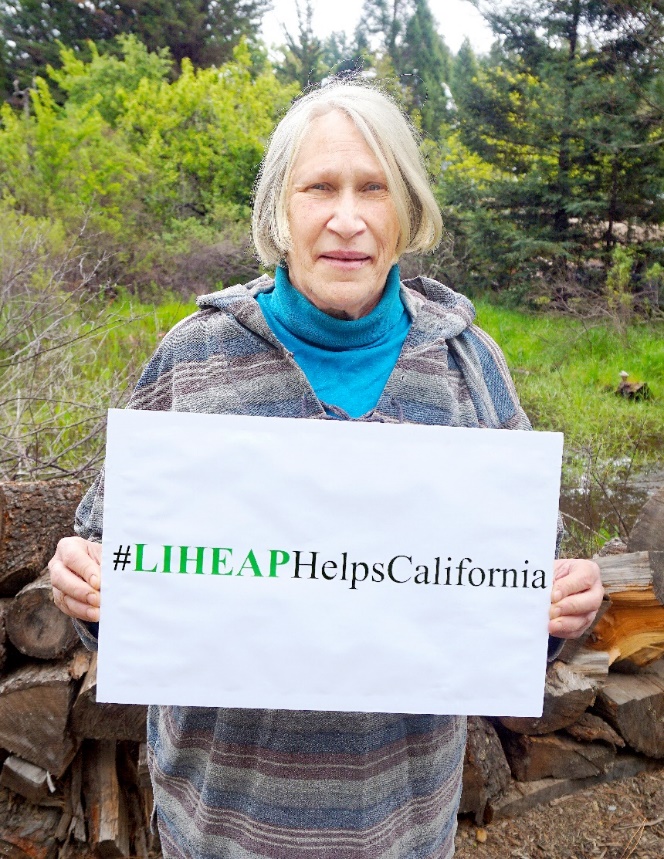 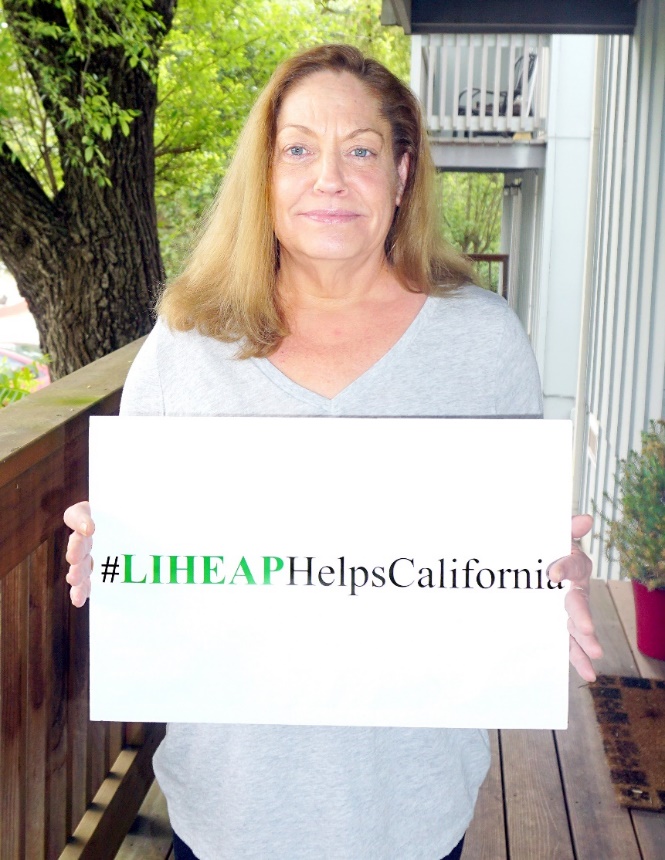 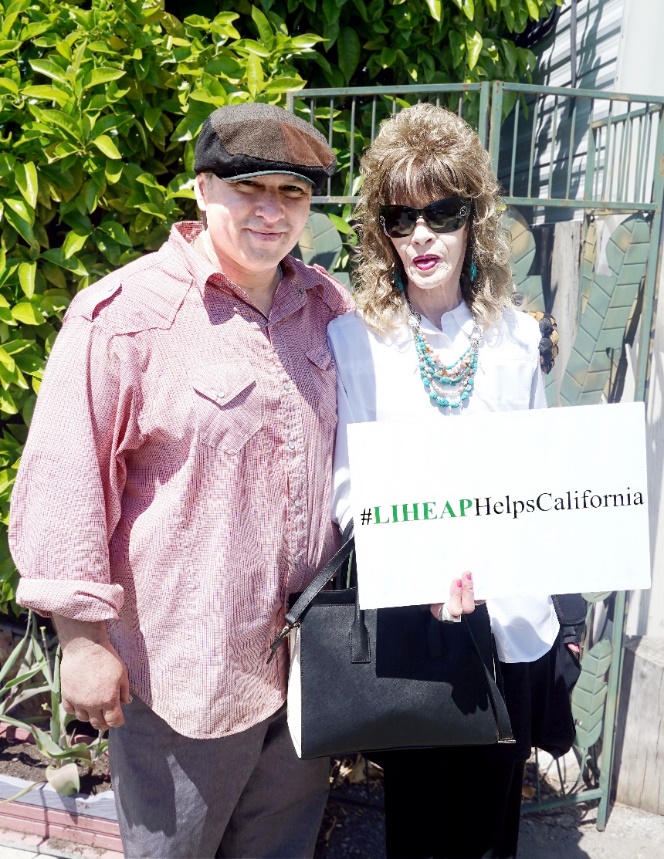 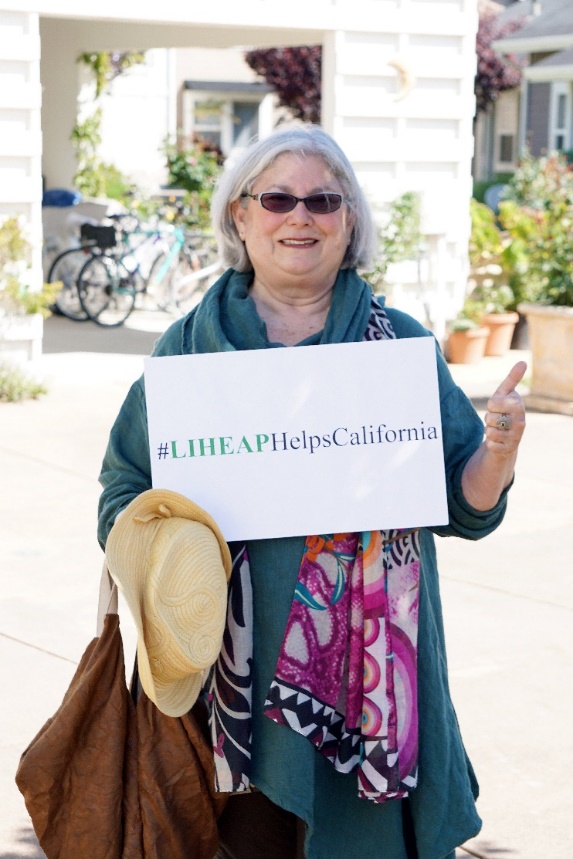 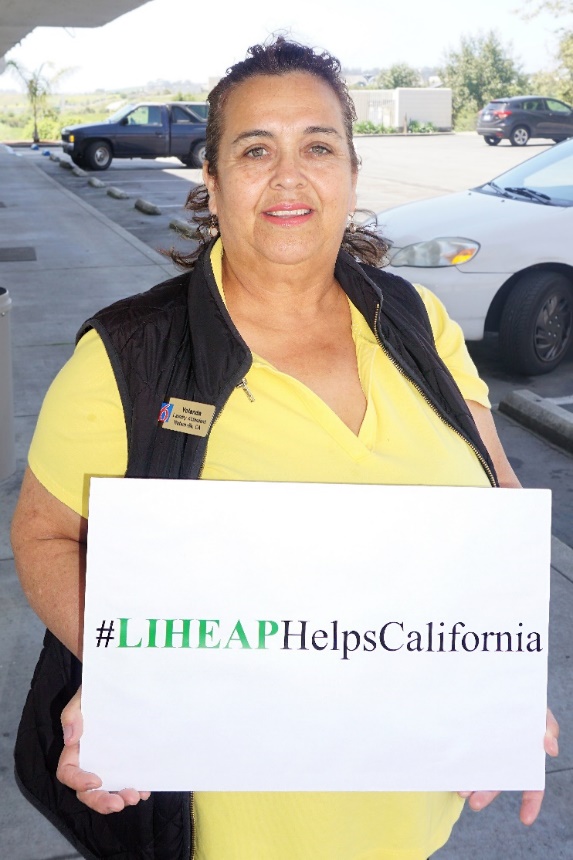 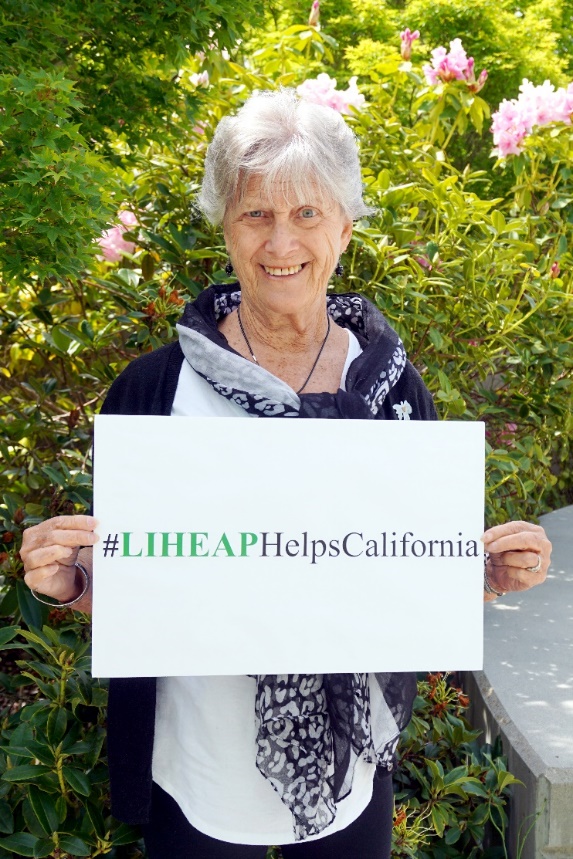 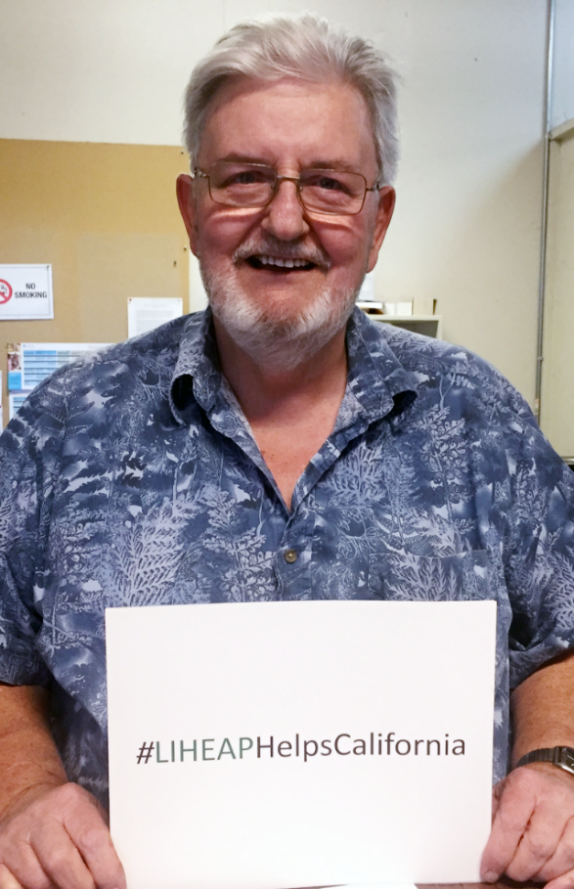 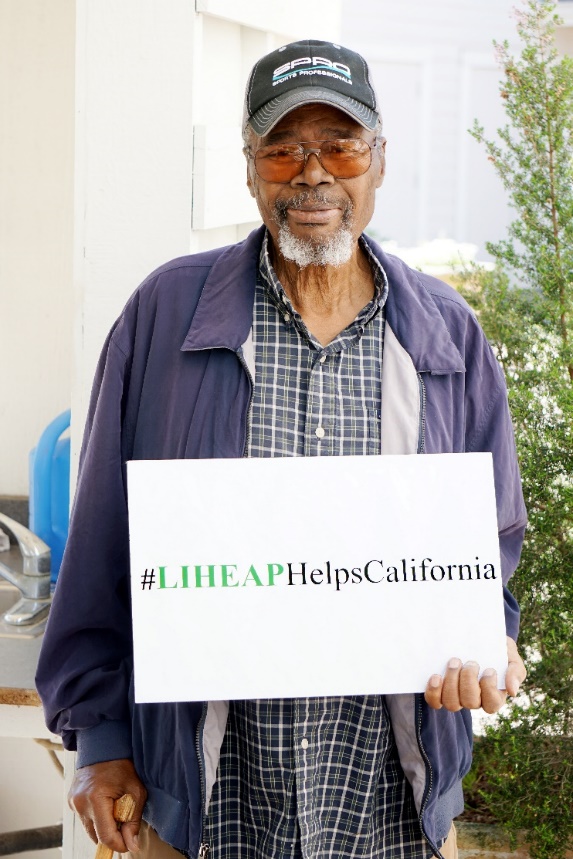 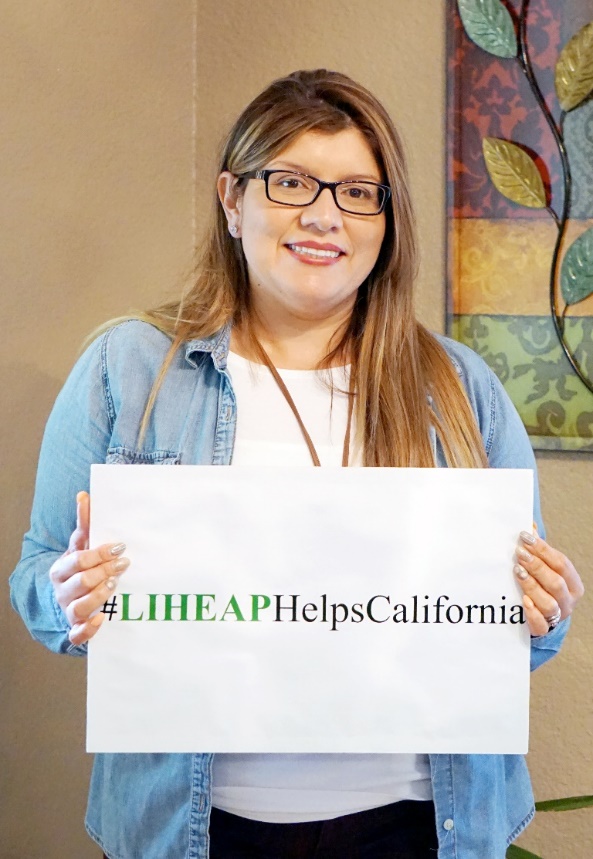 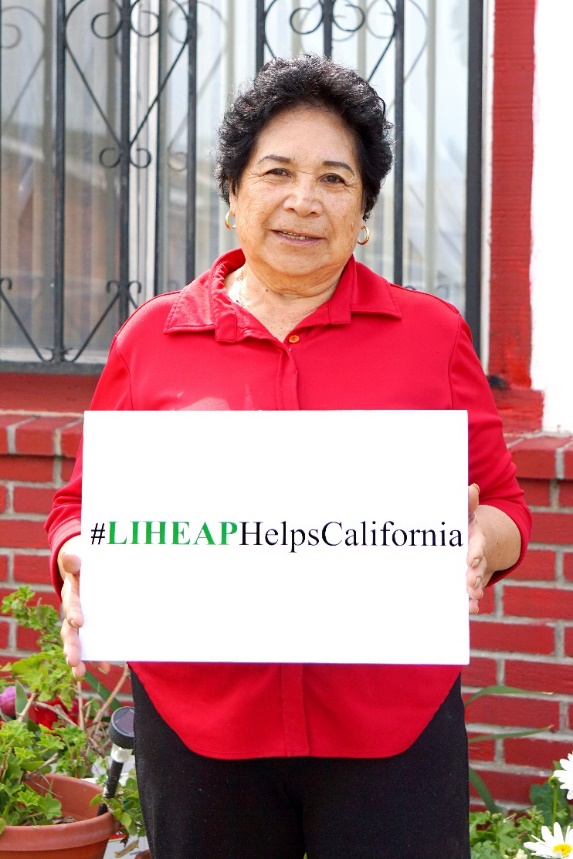 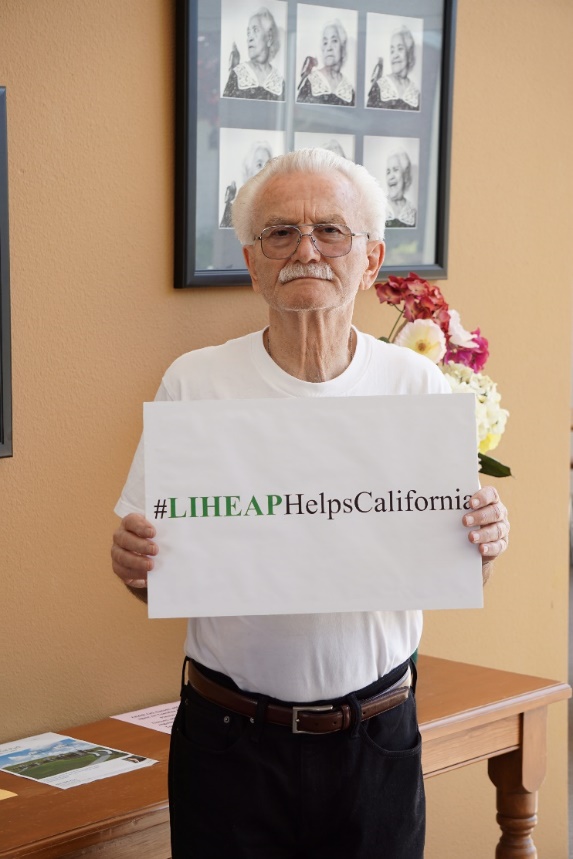 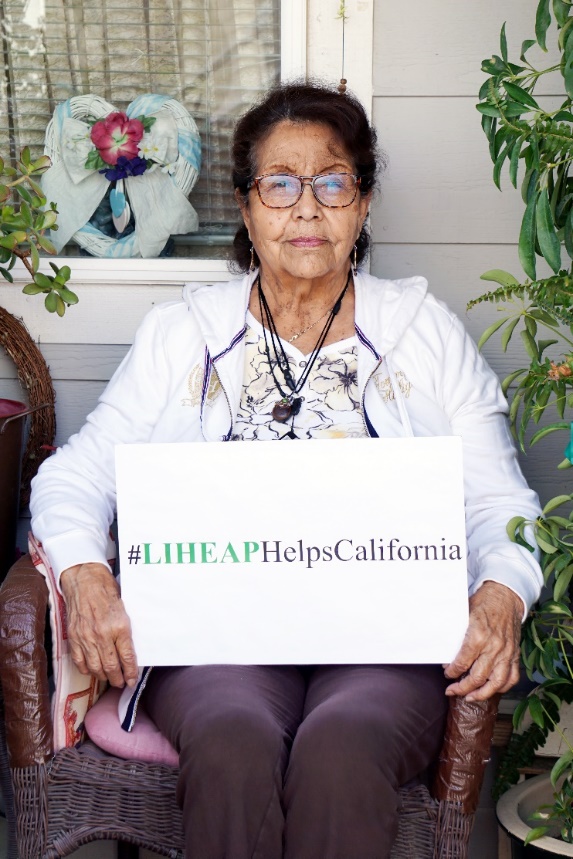 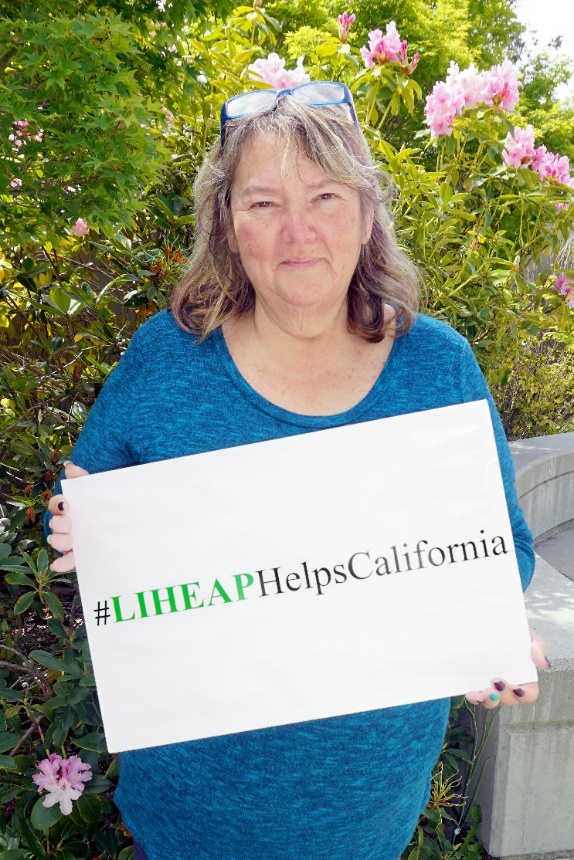 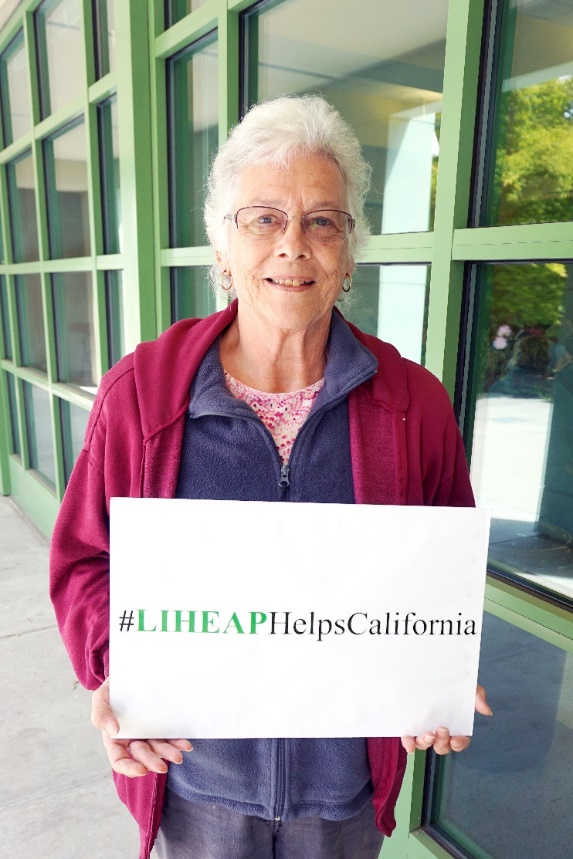 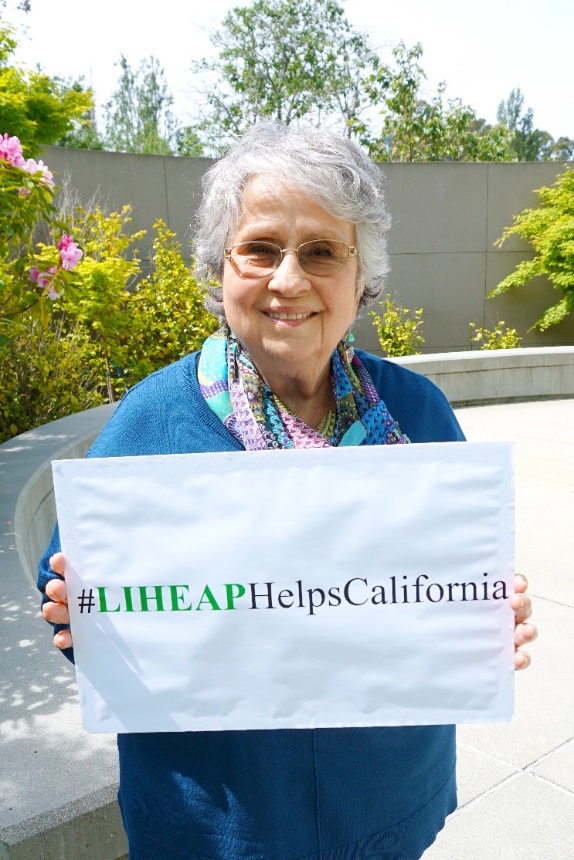 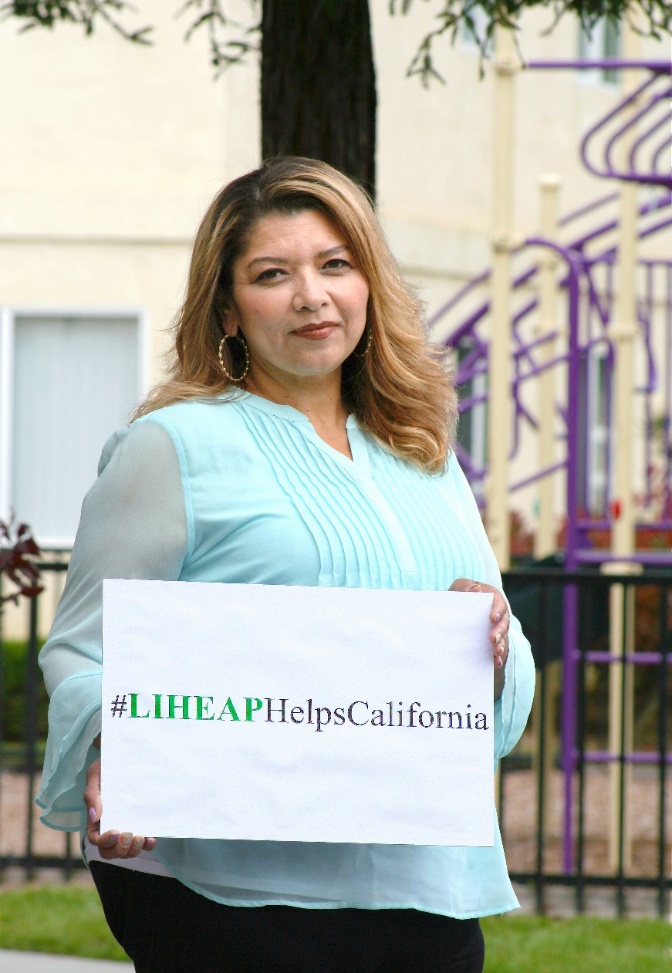 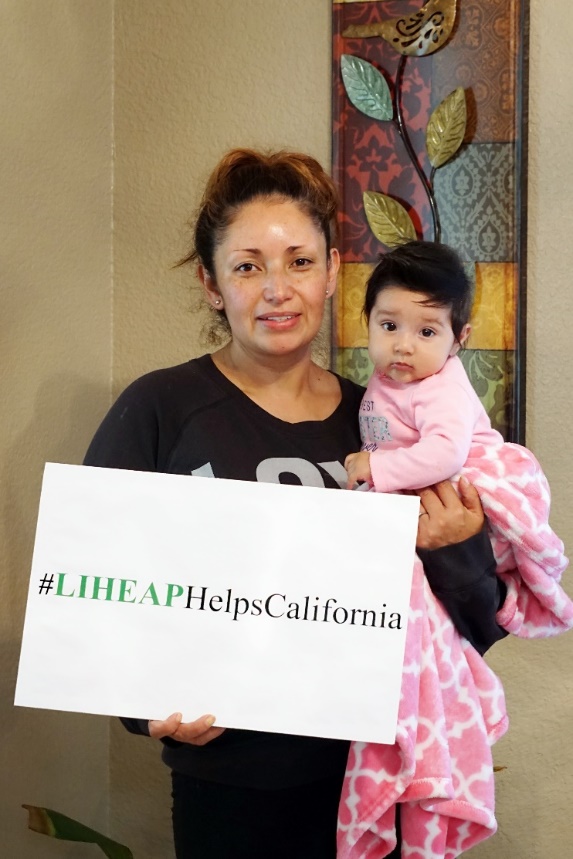 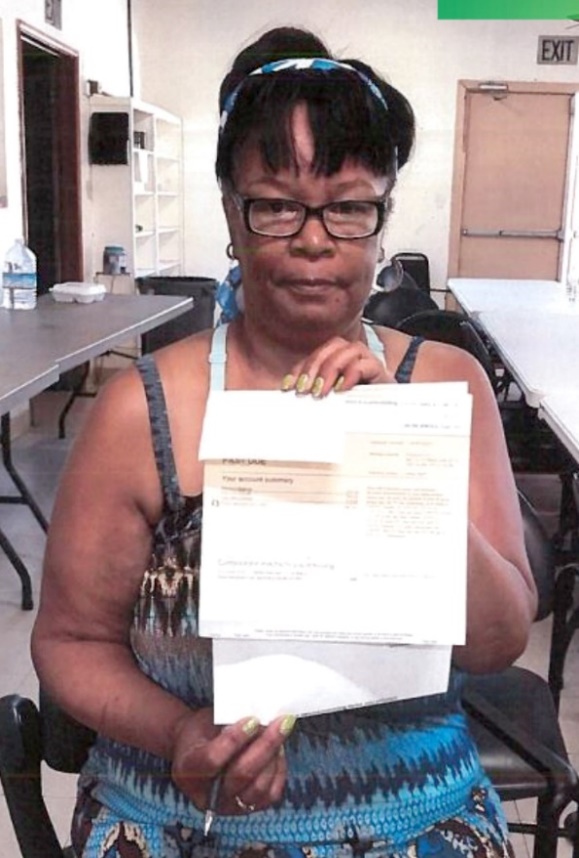 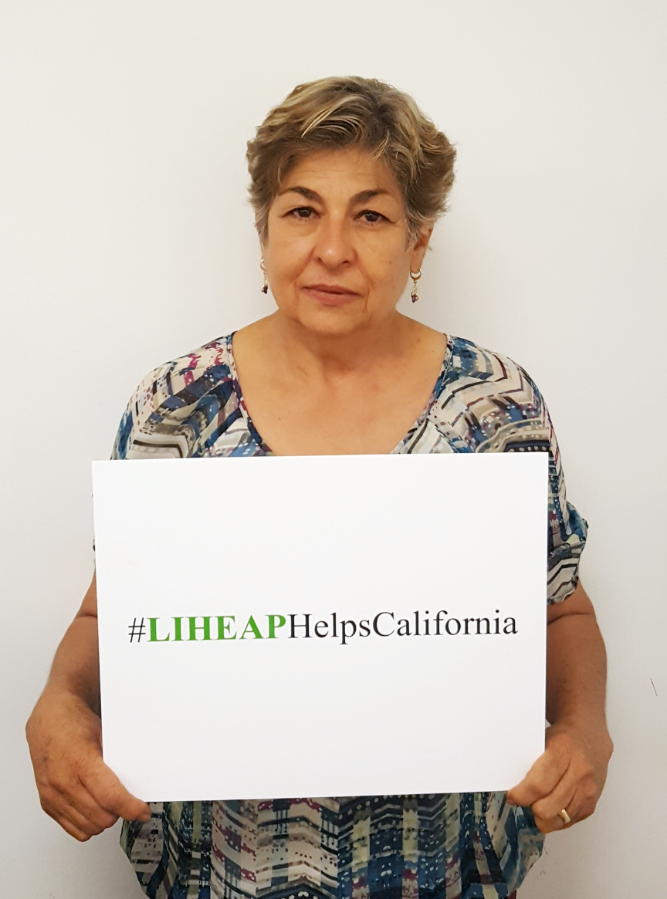 Advocacy
	Information. Education. Enlightenment!
	Importance and Value of LIHEAP 
	Opportunities to Magnify the Impact of  	LIHEAP
https://liheaphelpscalifornia.org/

	Lobbying
		Draft Legislation. Influence Passage 				or Defeat. 
		Organize.
http://saveliheapca.org/take-action/
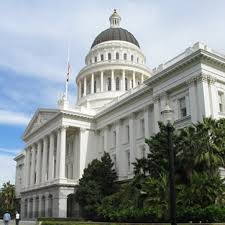 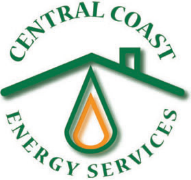 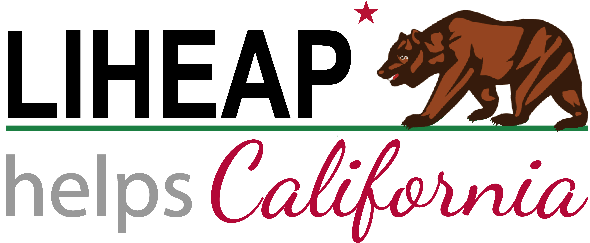 Advocacy & Lobbying
“Only thing we have to fear is fear itself”.
										FDR
Take a look for yourself, then act.
https://www.irs.gov/charities-non-profits/lobbying
https://www.irs.gov/charities-non-profits/measuring-lobbying-substantial-part-test
https://www.irs.gov/charities-non-profits/measuring-lobbying-activity-expenditure-test
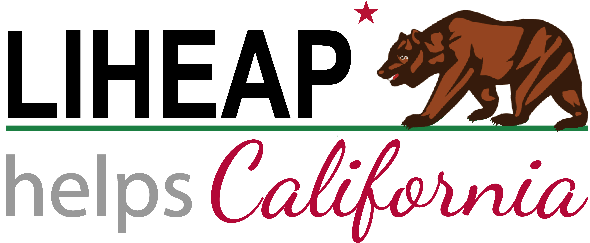 Thank You
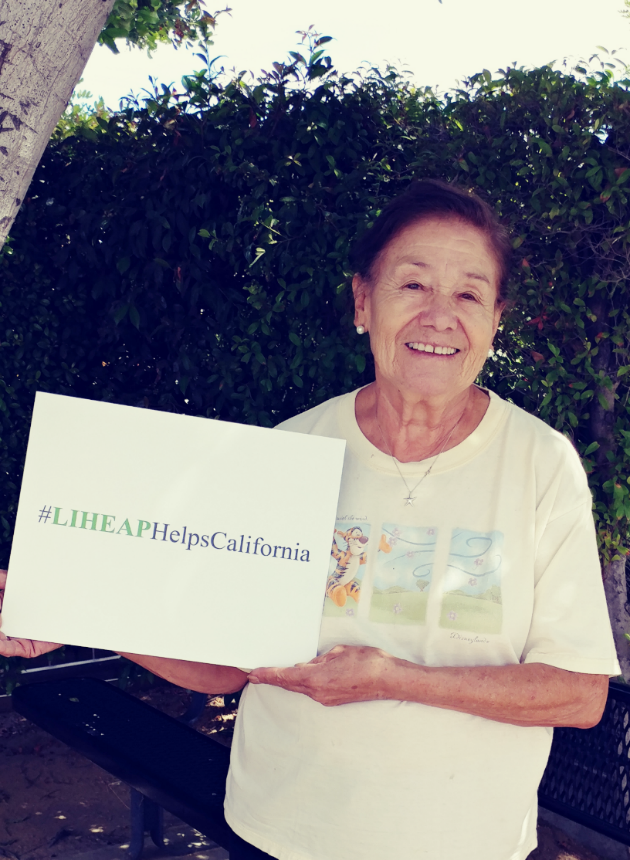 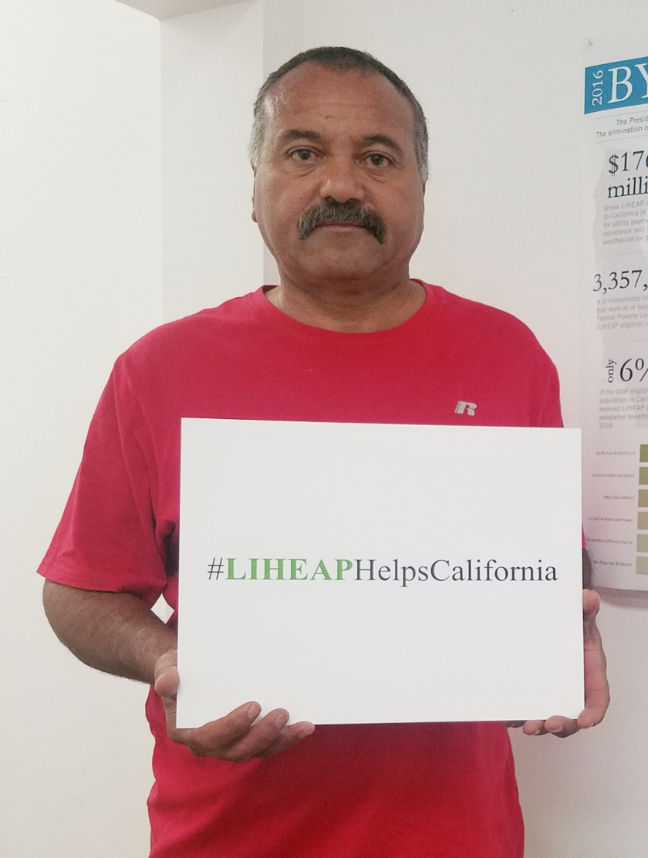 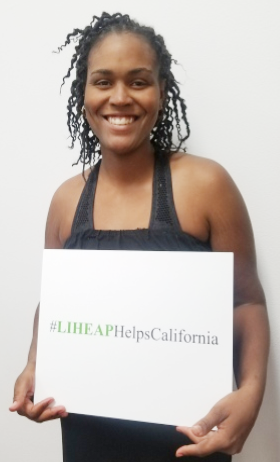 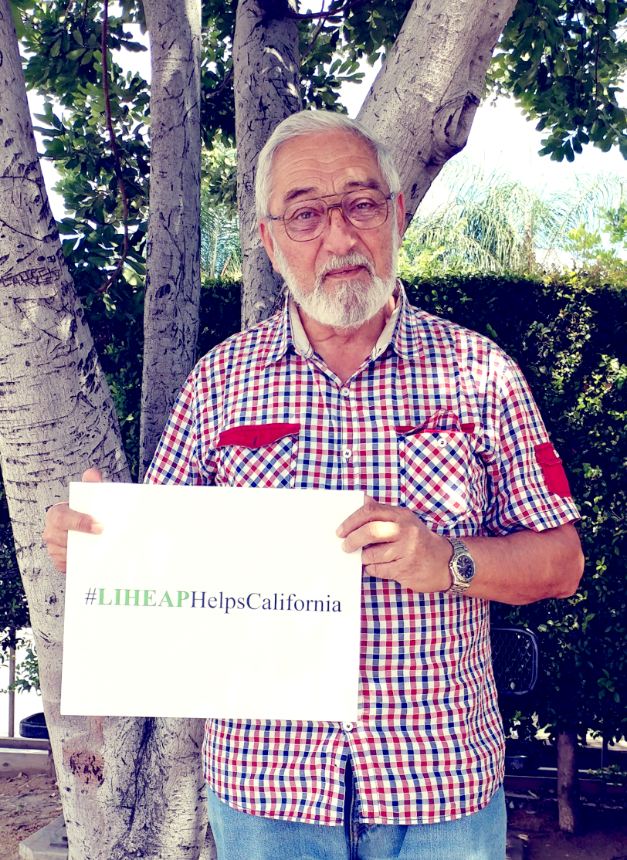 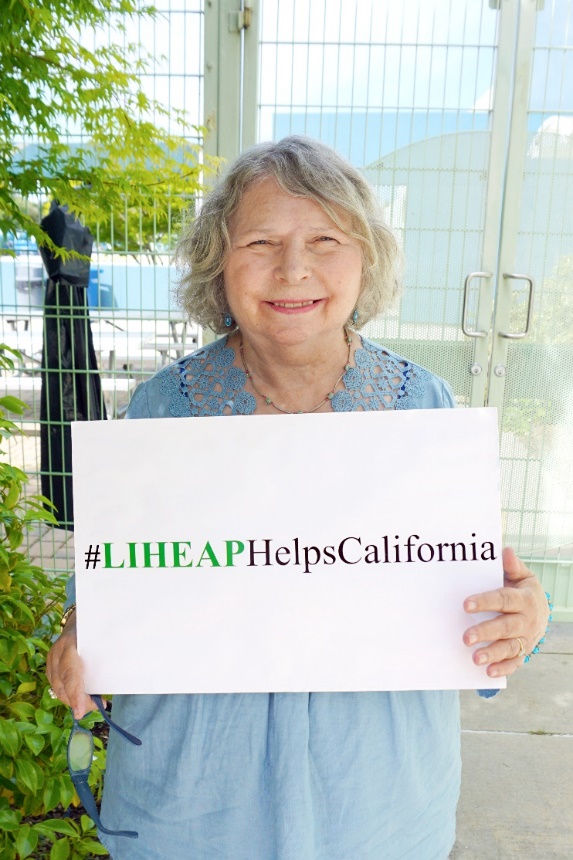 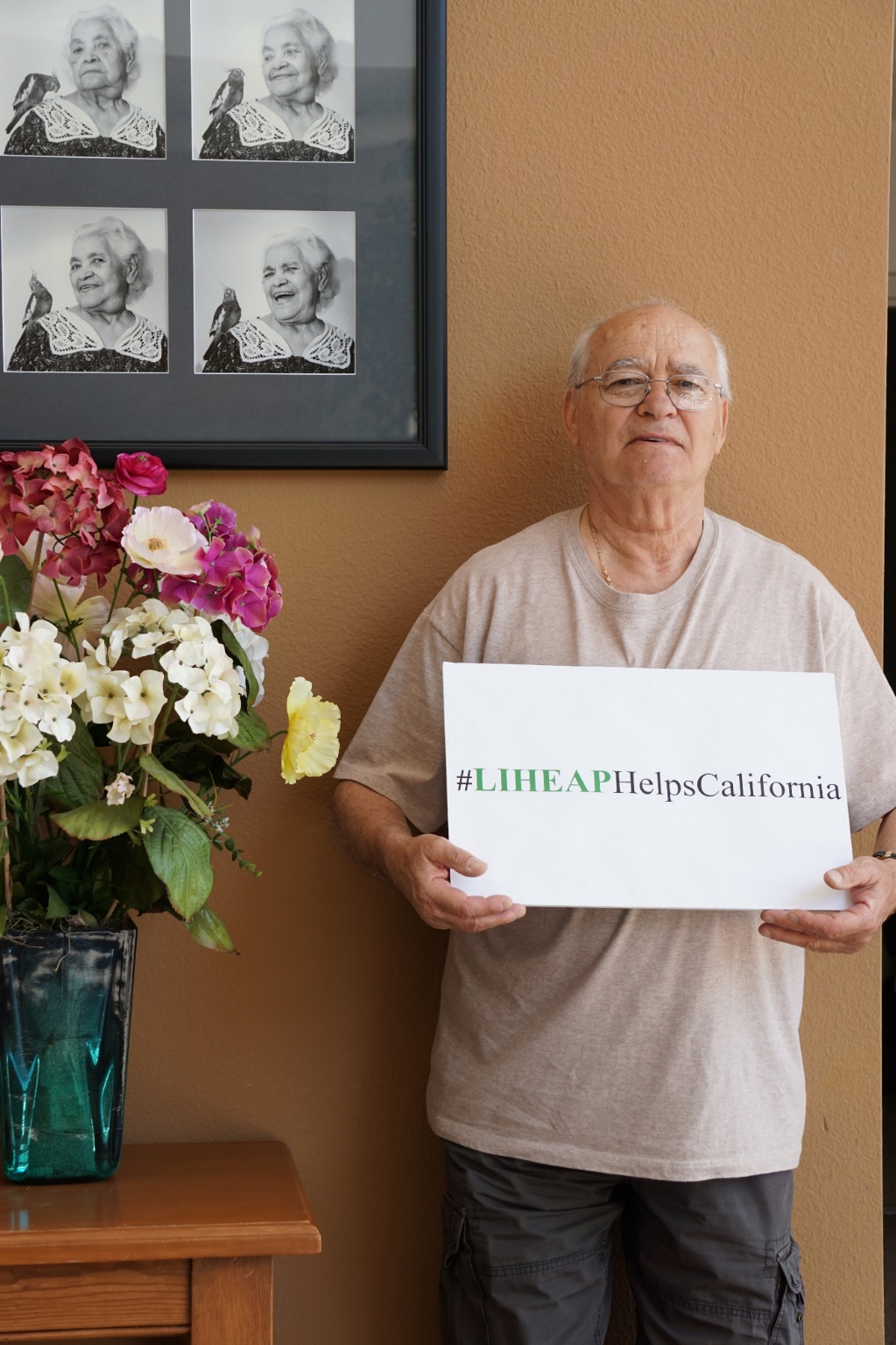 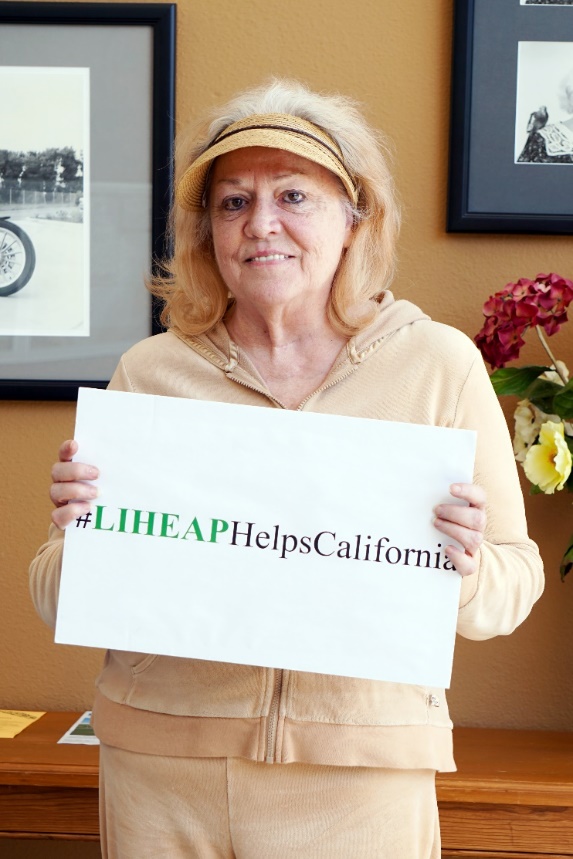 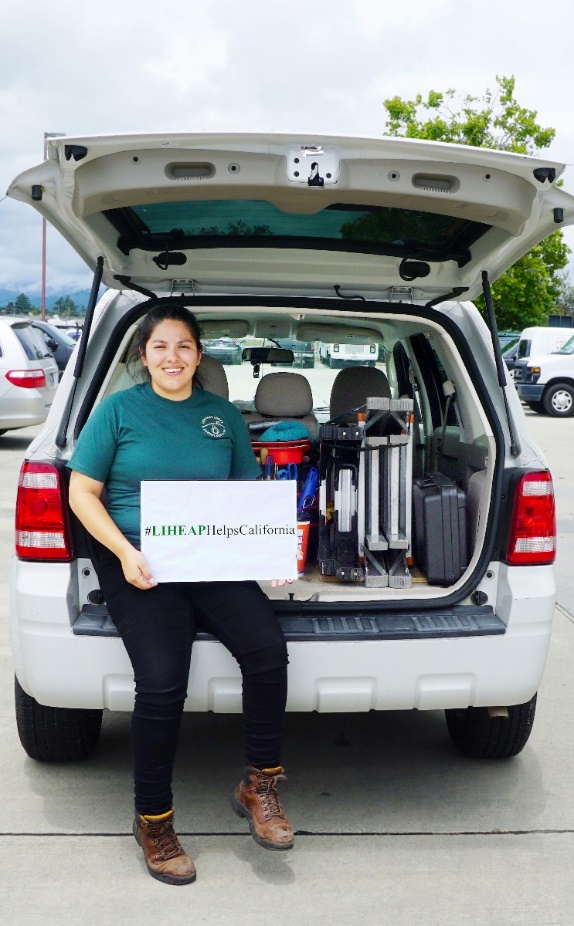 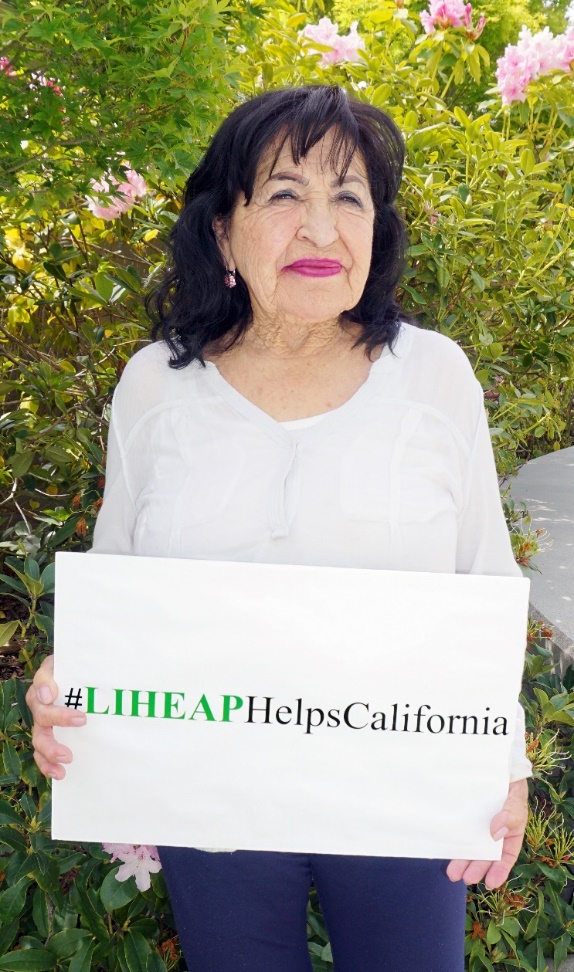 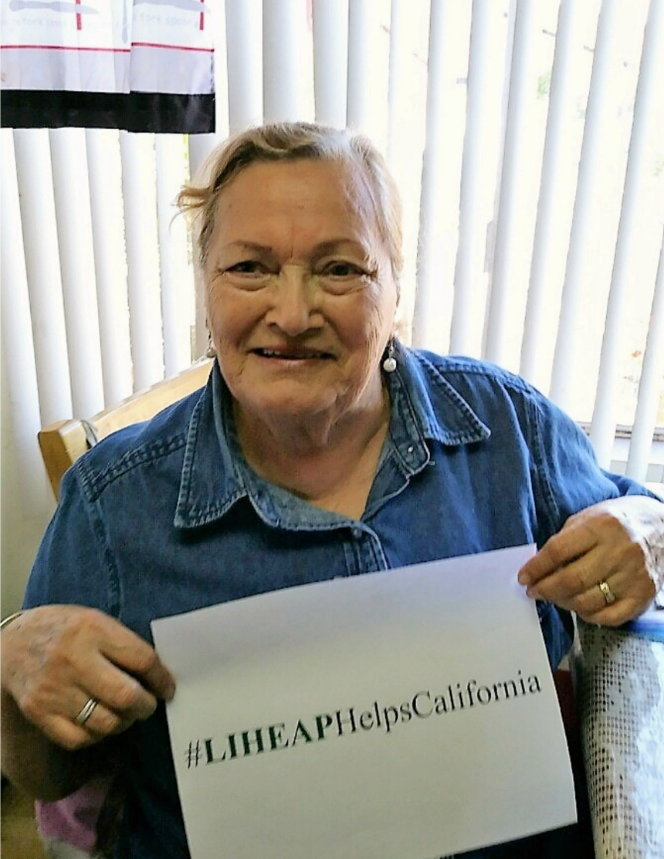 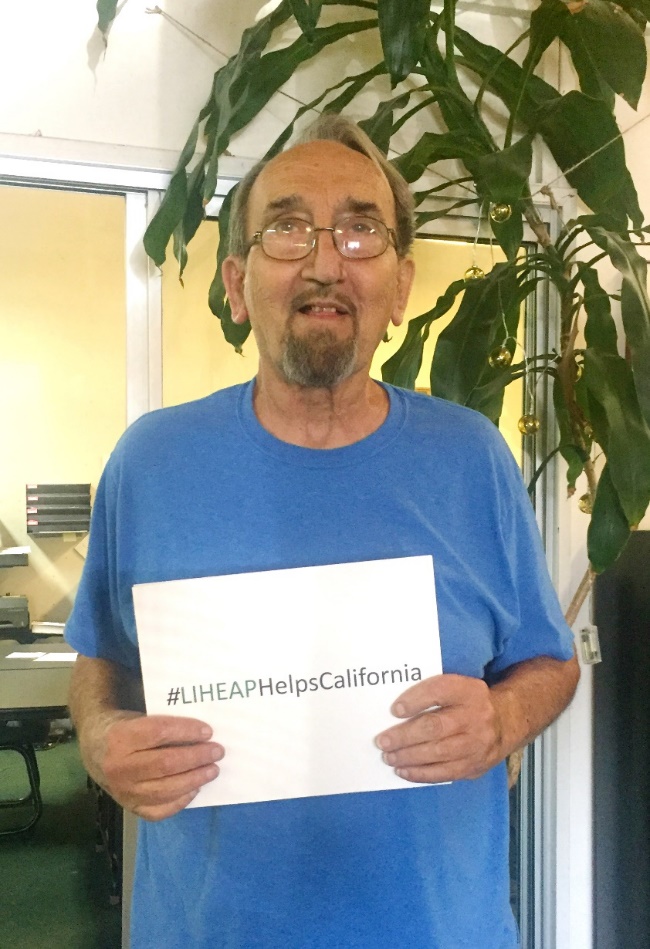 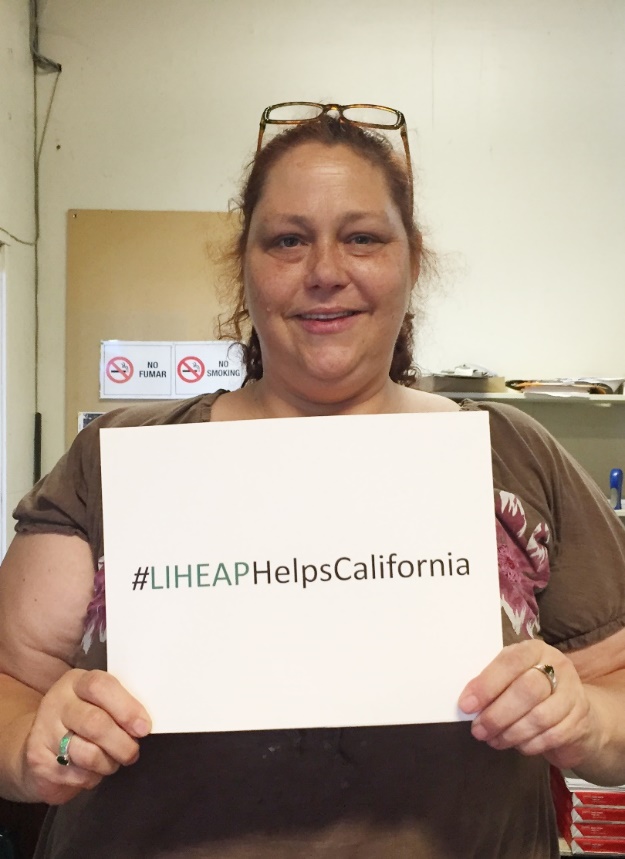 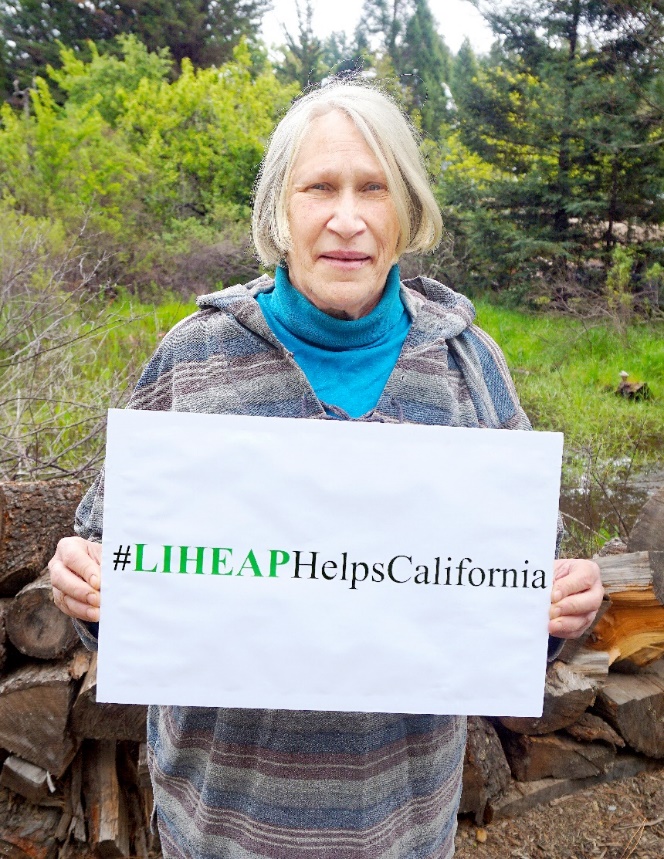 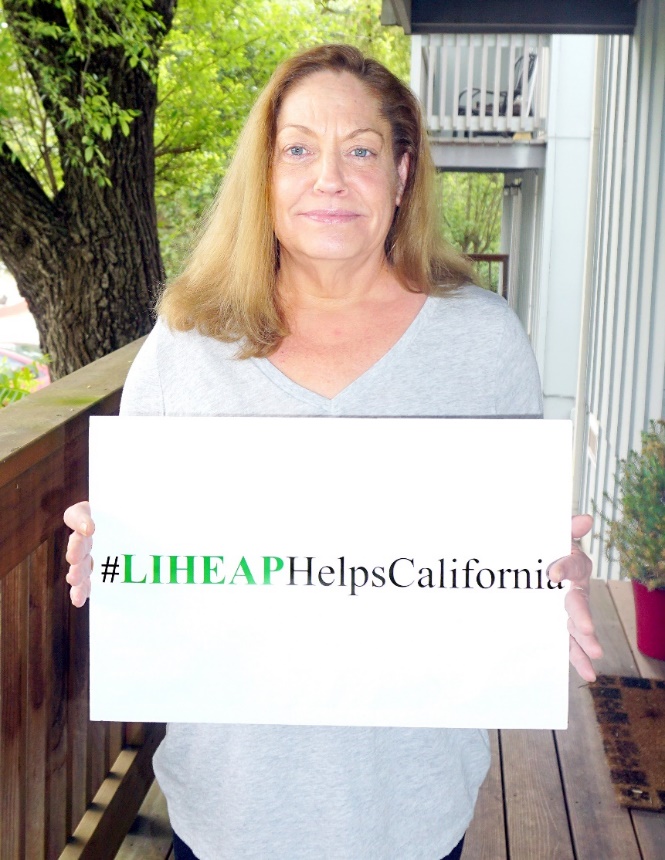 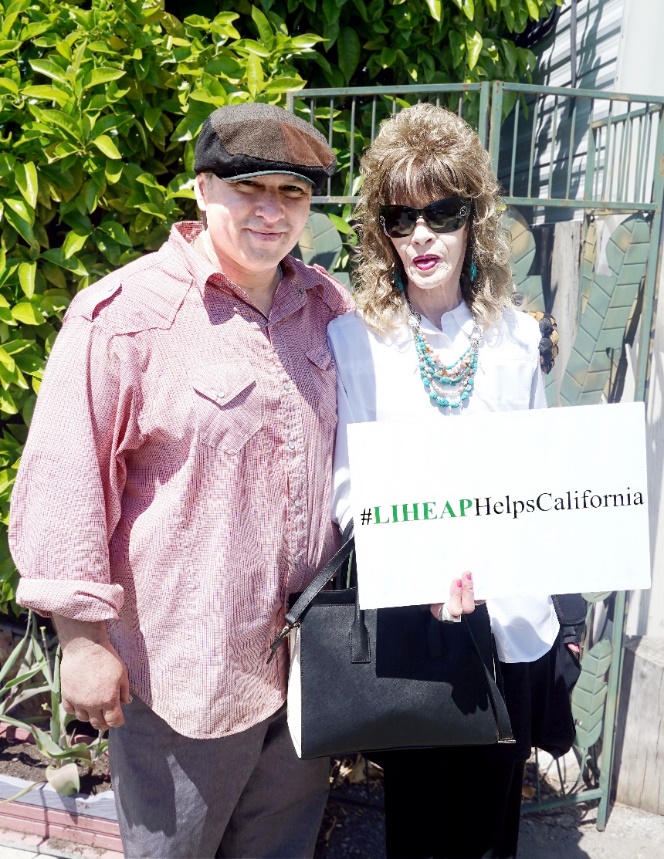 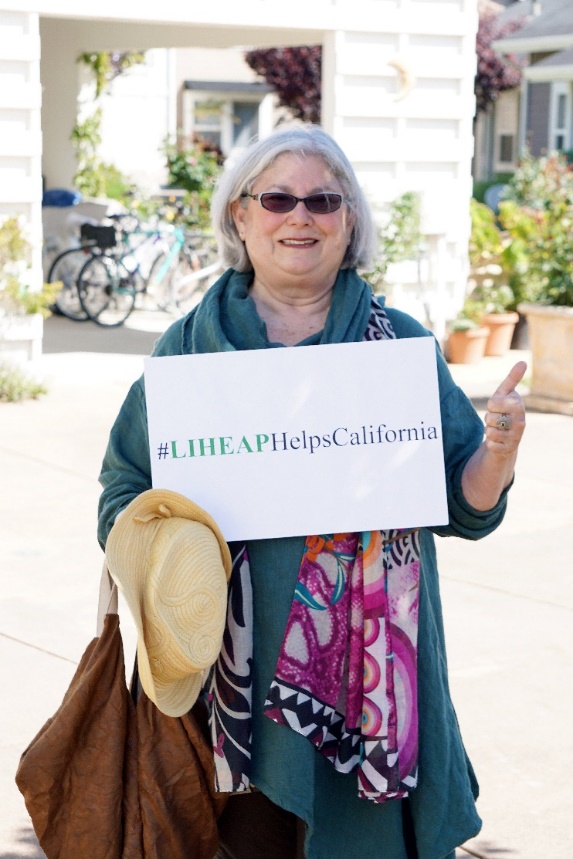 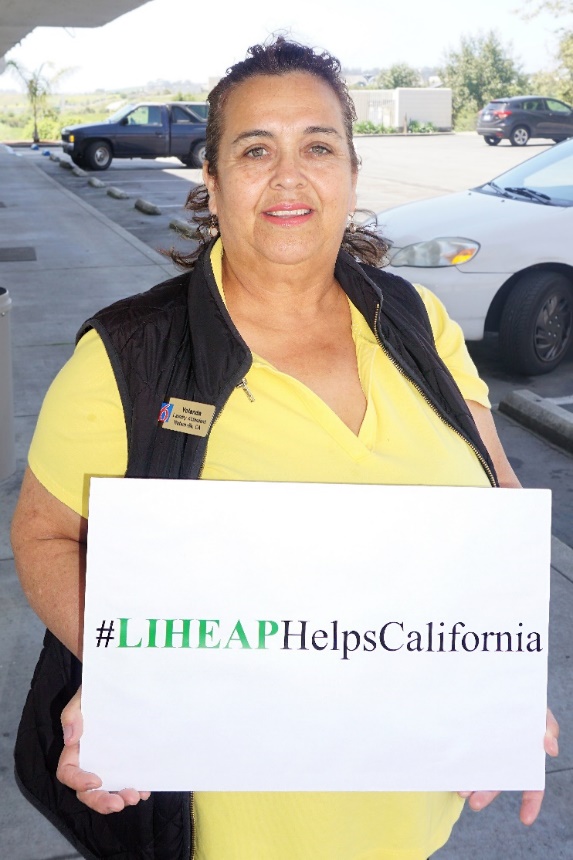 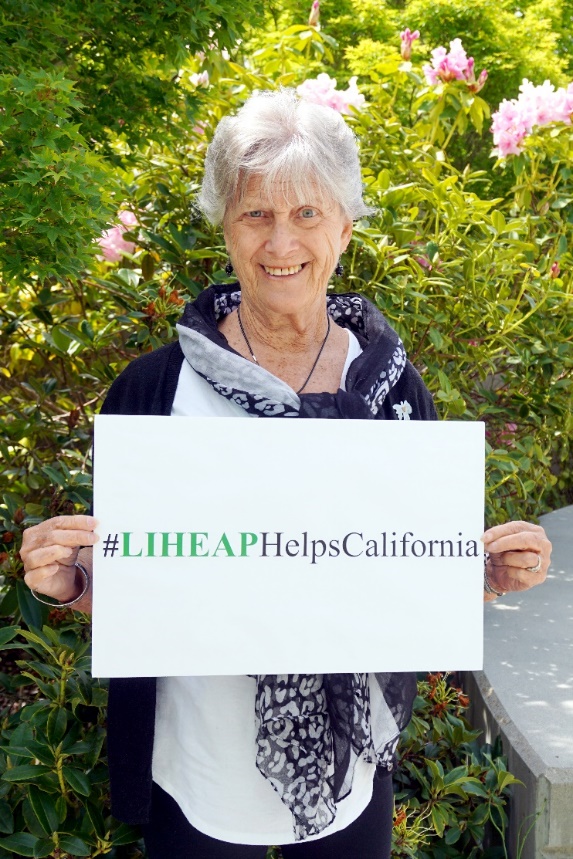 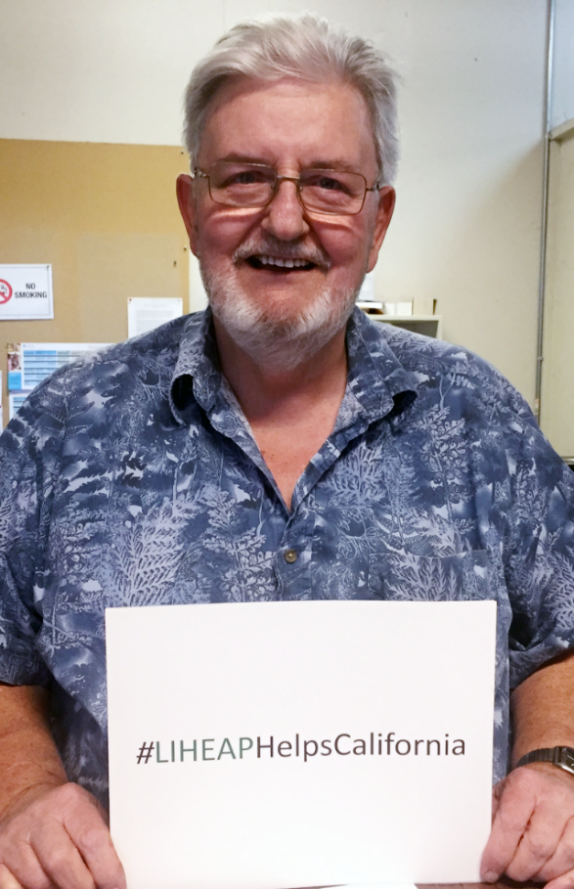 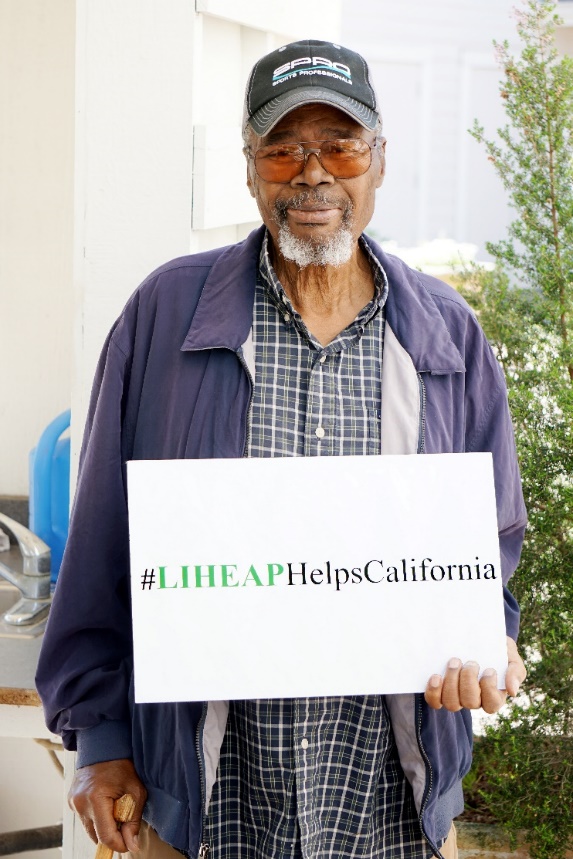 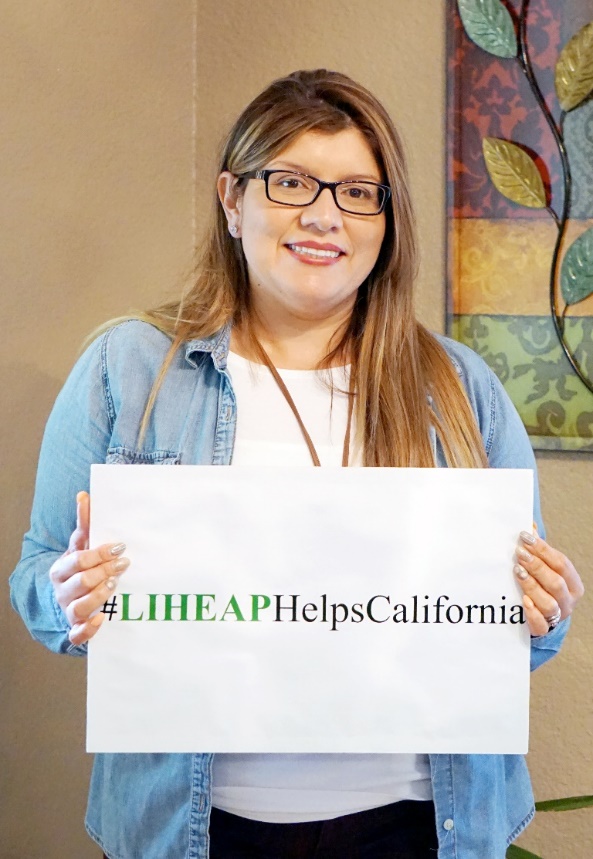 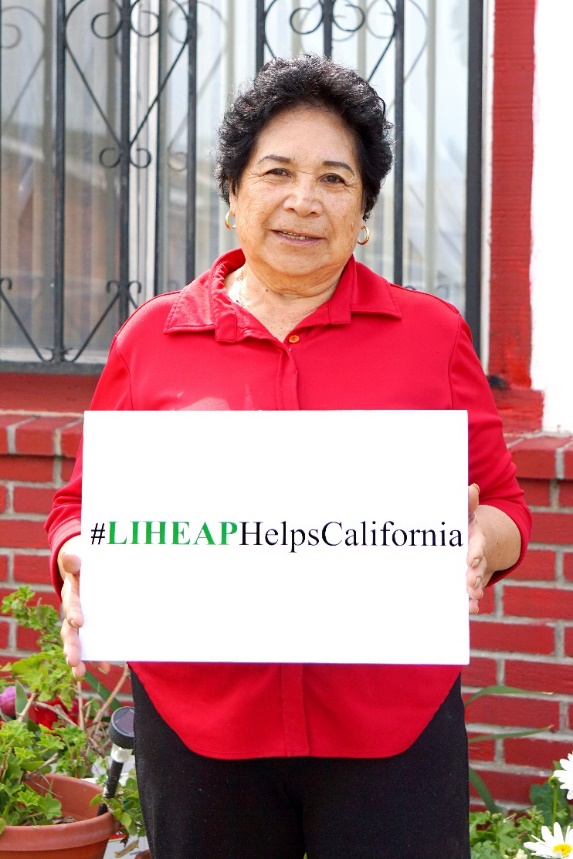 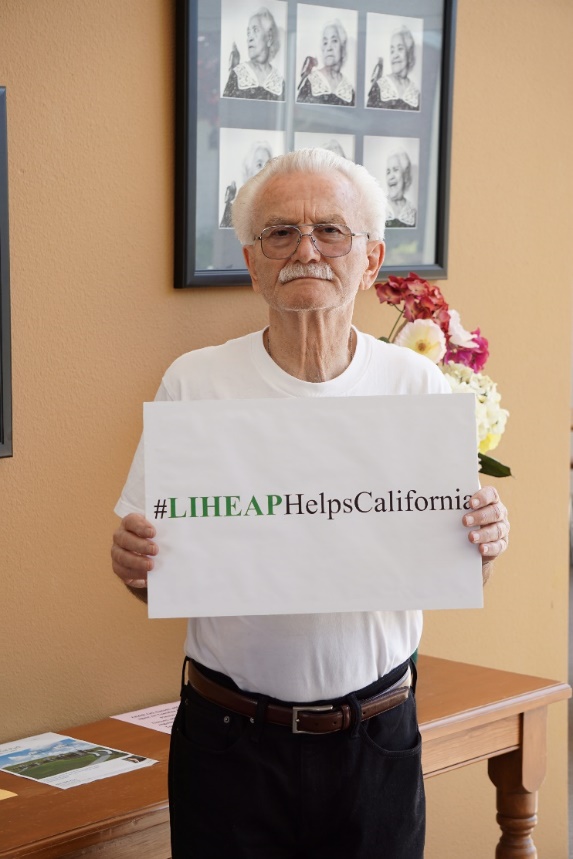 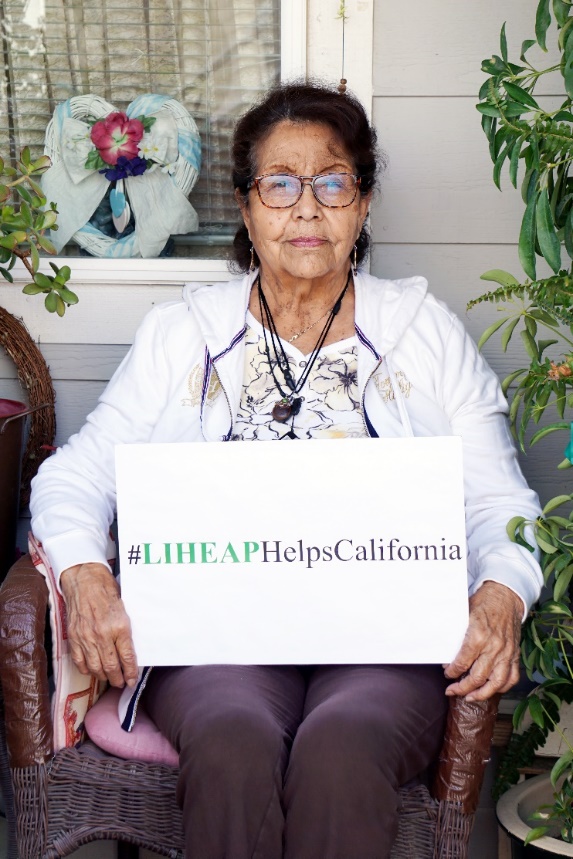 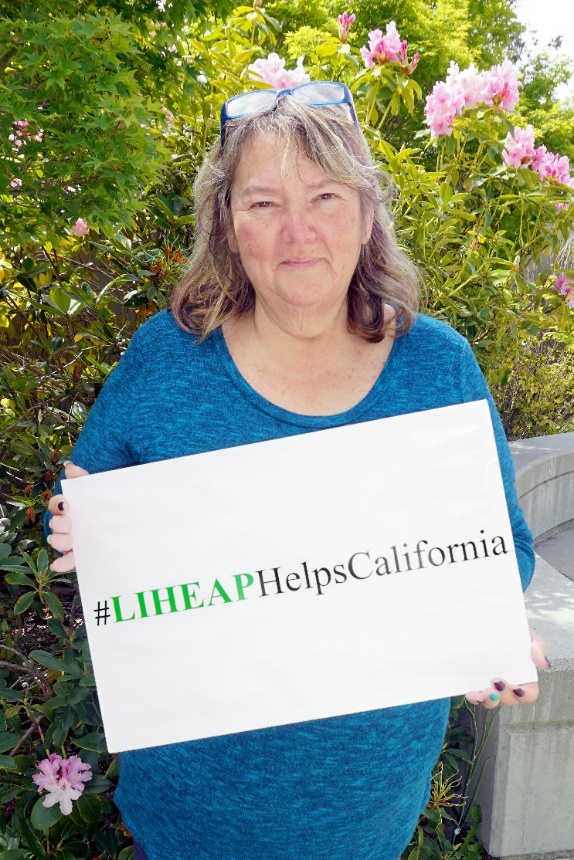 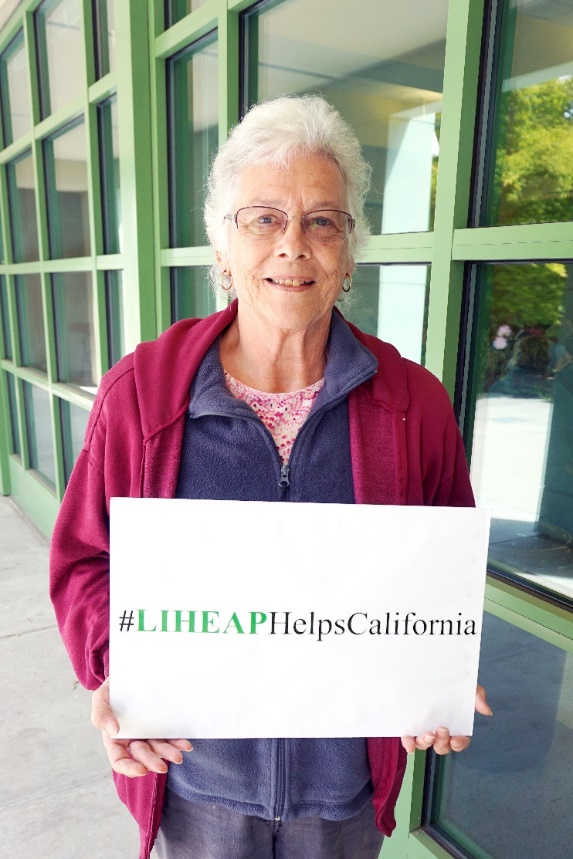 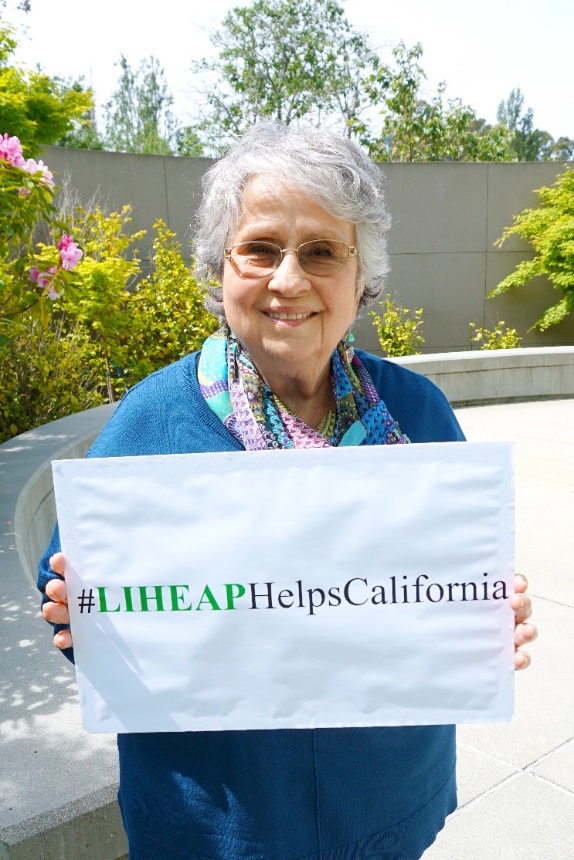 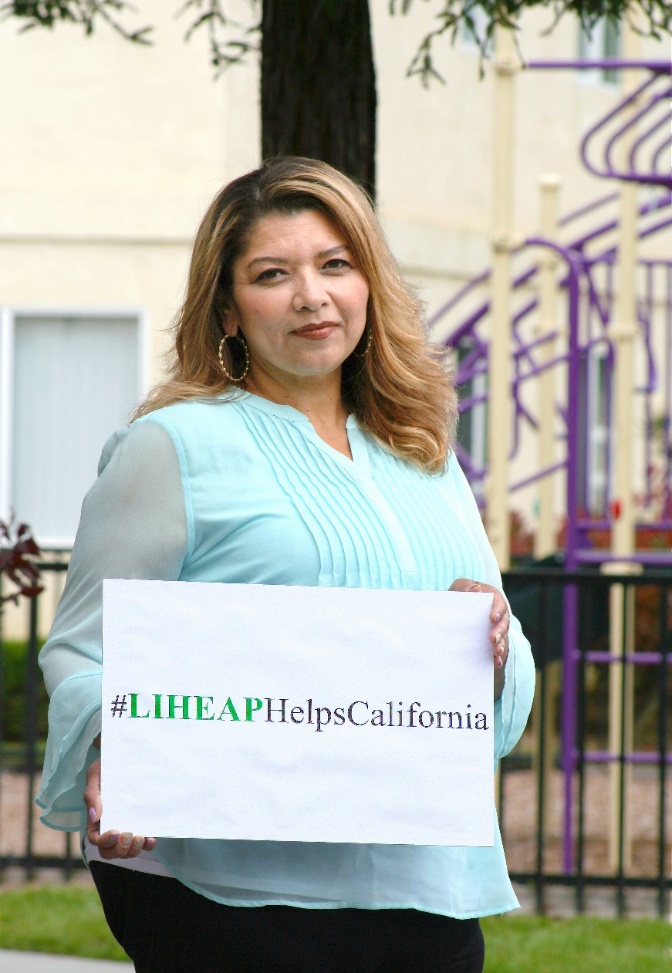 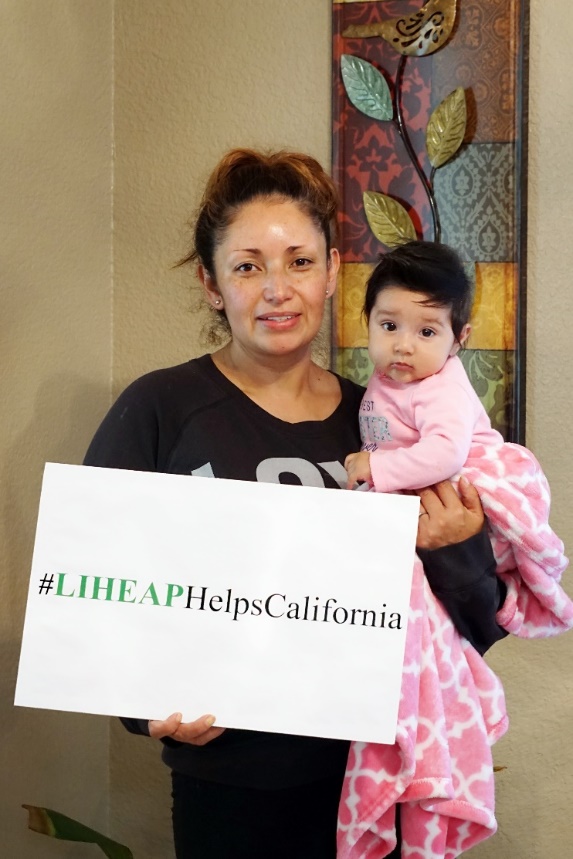 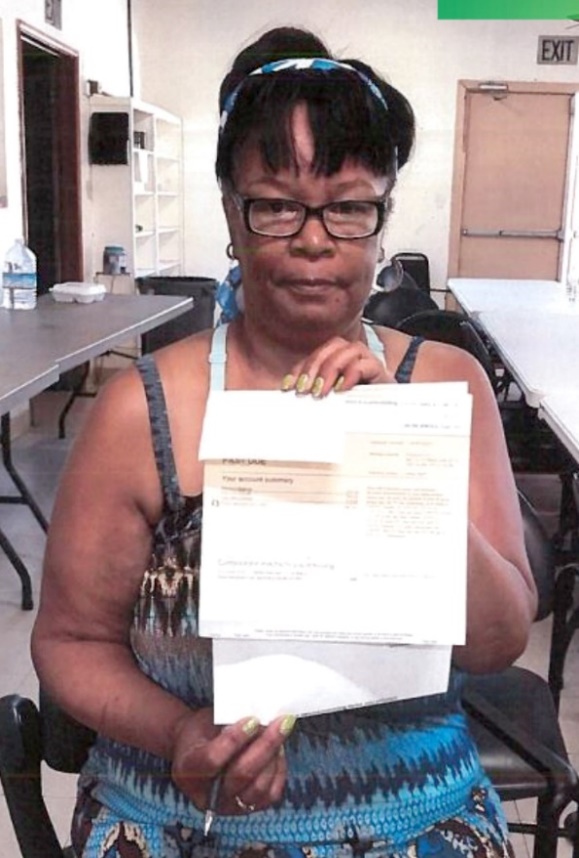 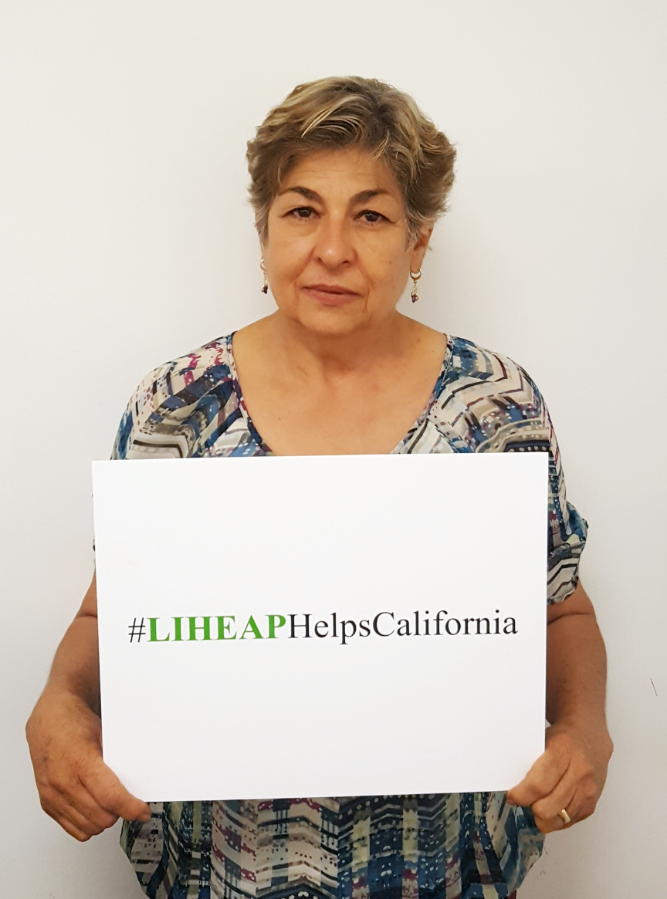 Contact Us:

Info@LIHEAPHelpsCalifornia.org

(831) 515-6591

Dennis Osmer
dennis@energyservices.org
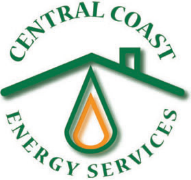 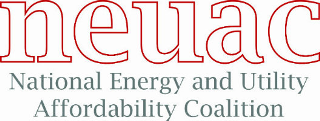